ΕΘΝΙΚΟΝ ΚΑΙ ΚΑΠΟΔΙΣΤΡΙΑΚΟΝ ΠΑΝΕΠΙΣΤΗΜΙΟΝ ΑΘΗΝΩΝΒΙΒΛΙΟΘΗΚΗ ΝΟΜΙΚΗΣ ΣΧΟΛΗΣ
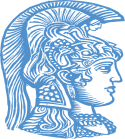 ΥΠΗΡΕΣΙΕΣ ΒΙΒΛΙΟΘΗΚΗΣ	
ΣΕΜΙΝΑΡΙΑ 
μεταπτυχιακών φοιτητών Νομικής  Σχολής
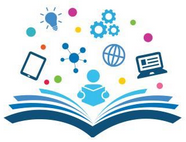 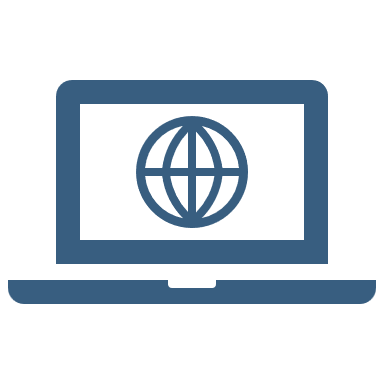 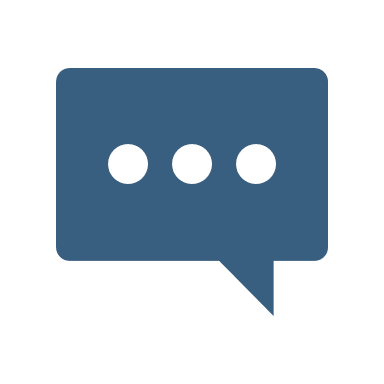 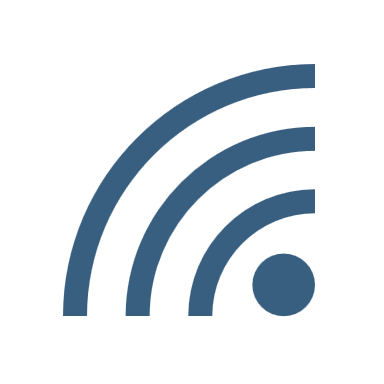 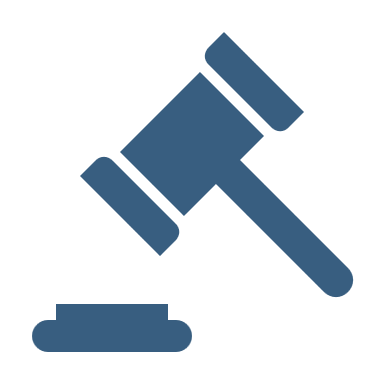 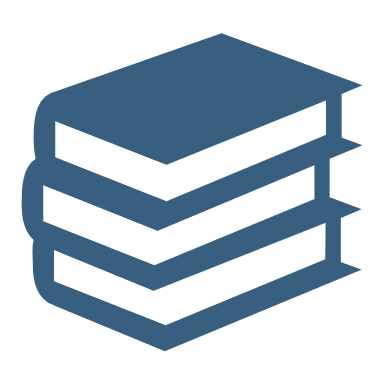 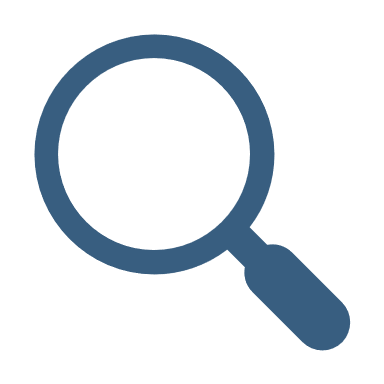 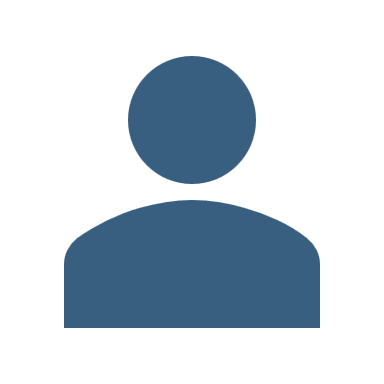 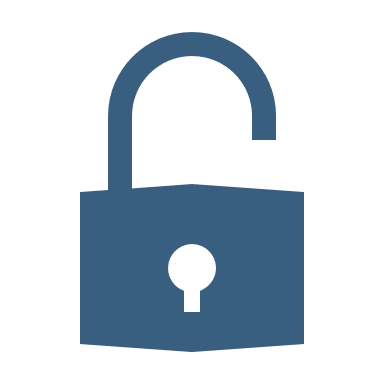 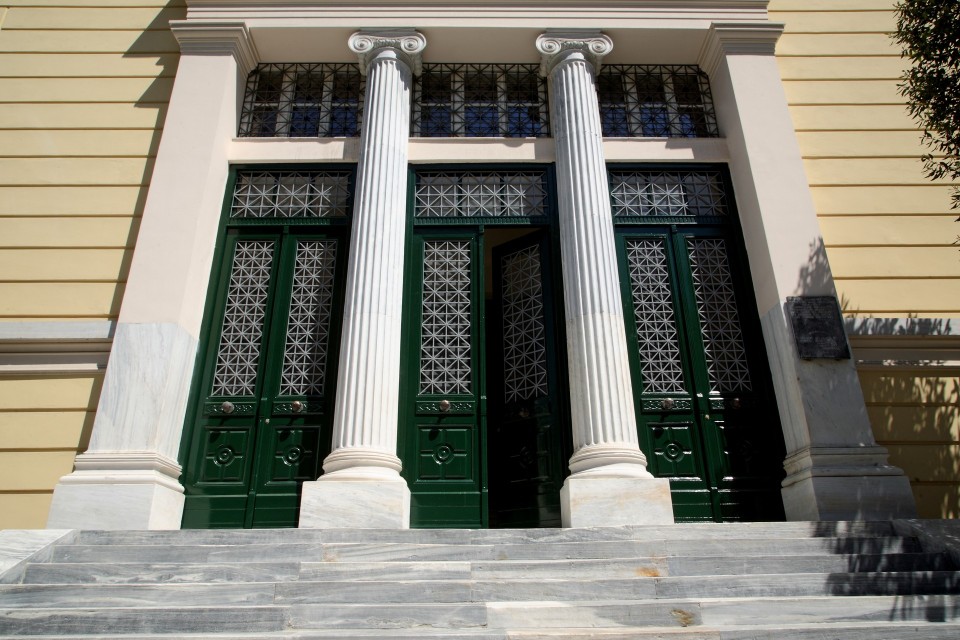 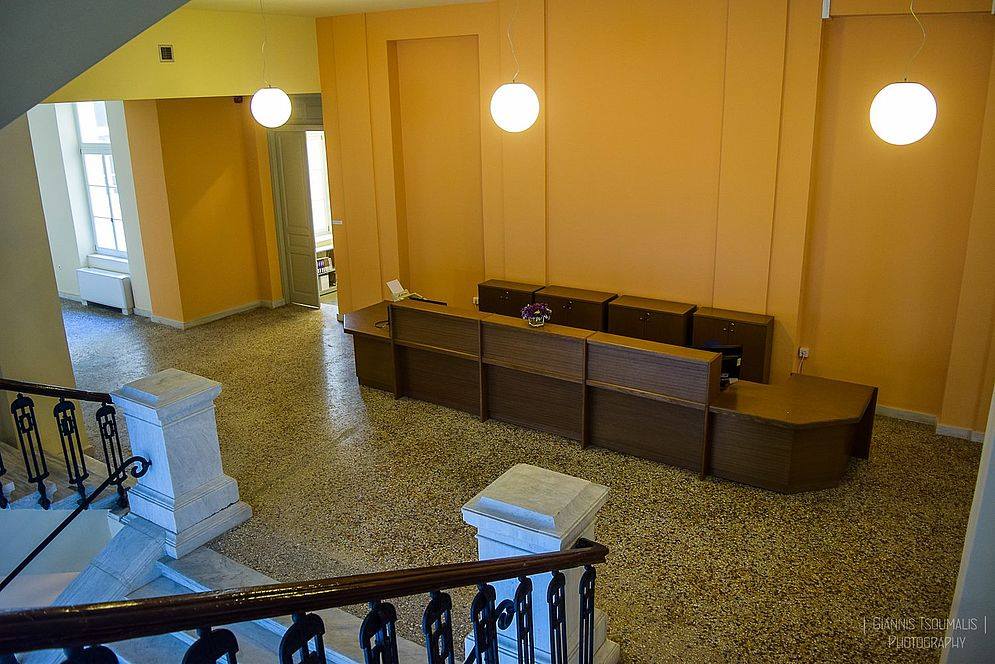 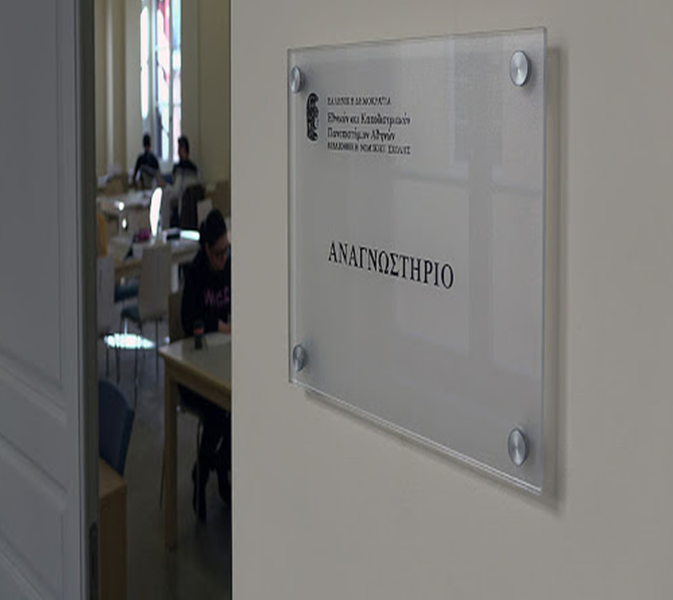 1ος Όροφος
2ος Όροφος
Γραφείο εξυπηρέτησης & πληροφόρησης

Αναγνωστήριο περιοδικών

Αρχείο περιοδικών (2000-)

Αίθουσα τιμητικών τόμων

Αρχείο διδακτορικών διατριβών Νομικής Σχολής

Συλλογή διδακτικών συγγραμμάτων «Εύδοξος»
Κεντρικό αναγνωστήριο

Αίθουσα πολυμέσων

Γραμματεία Βιβλιοθήκης 

Συλλογή σπανίων βιβλίων
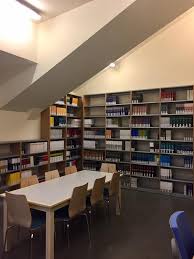 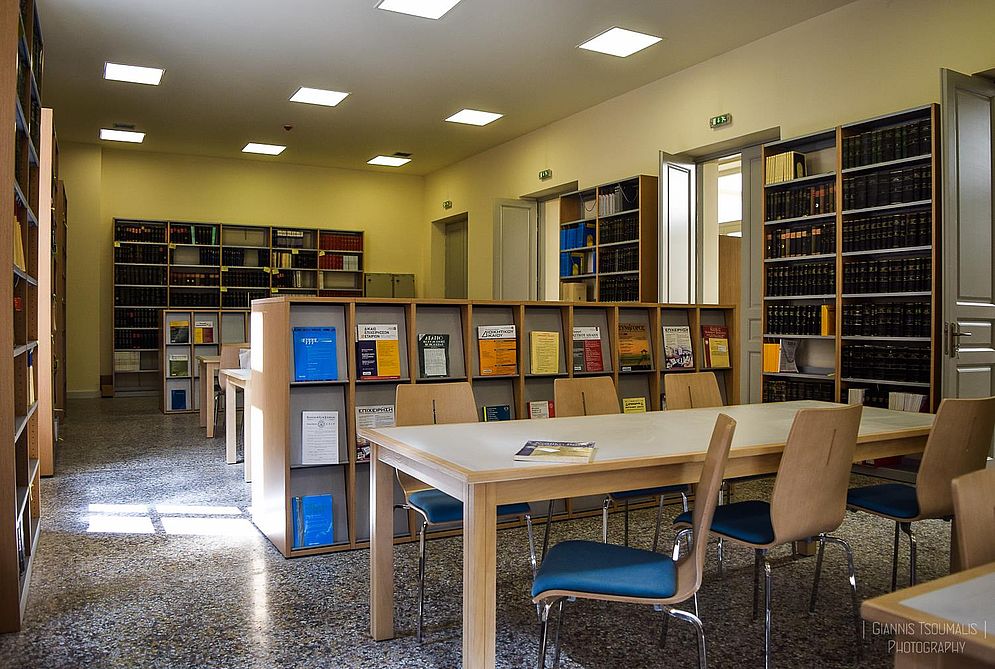 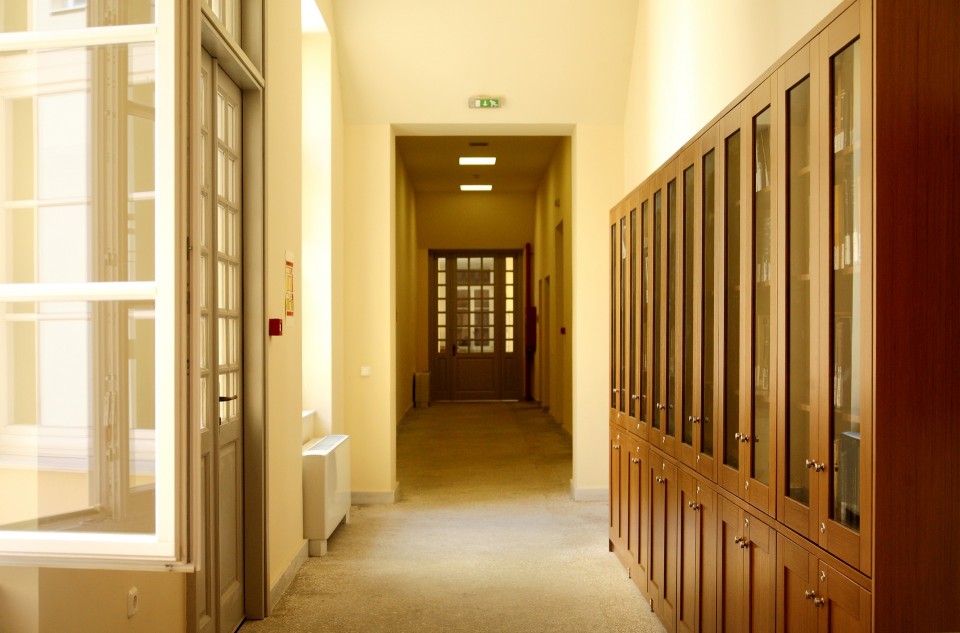 Ισόγειο
Γραφείο εξυπηρέτησης & πληροφόρησης

Αρχείο περιοδικών (-1999)

Συλλογές βιβλίων ανά κλάδο δικαίου
[Speaker Notes: Η Ενιαία Βιβλιοθήκη της Νομικής σχολής στο κτήριο του παλιού Χημείου του ΕΚΠΑ, που θεωρείται από τις πληρέστερες νομικές συλλογές στη χώρα μας και συγκρίνεται επάξια με αντίστοιχες του εξωτερικού στον τομέα της, ξεκίνησε τη λειτουργία της τον Οκτώβριο του 2016. Καταλαμβάνει χώρους στο ισόγειο, τον πρώτο και τον δεύτερο όροφο του ιστορικού κτηρίου του Παλαιού Χημείου του ΕΚΠΑ.]
www.lib.uoa.gr
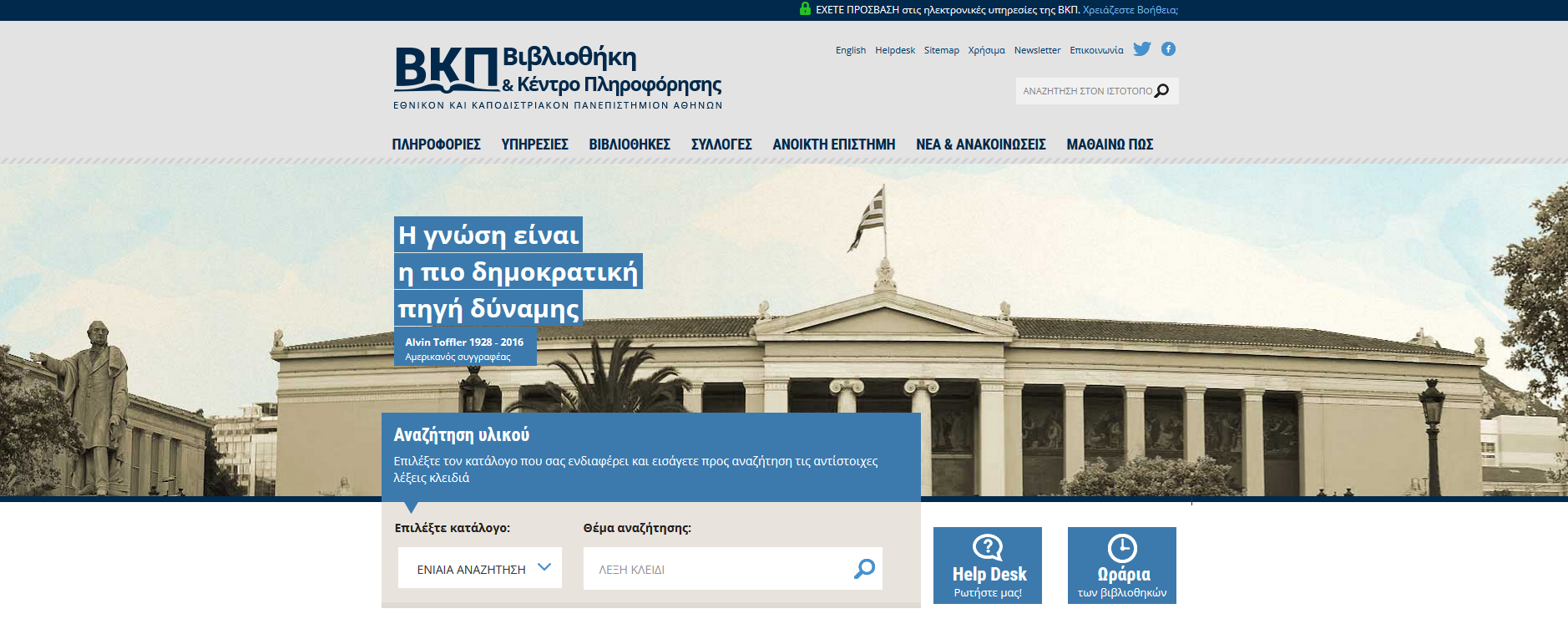 [Speaker Notes: Όλες οι συλλογές έχουν καταχωριστεί στον ηλεκτρονικό κατάλογο των βιβλιοθηκών του ΕΚΠΑ και τα βιβλιογραφικά στοιχεία, μαζί με τις τοπικές πληροφορίες είναι διαθέσιμα μέσω της ιστοσελίδας των Βιβλιοθηκών www.lib.uoa.gr.]
http://law.lib.uoa.gr/
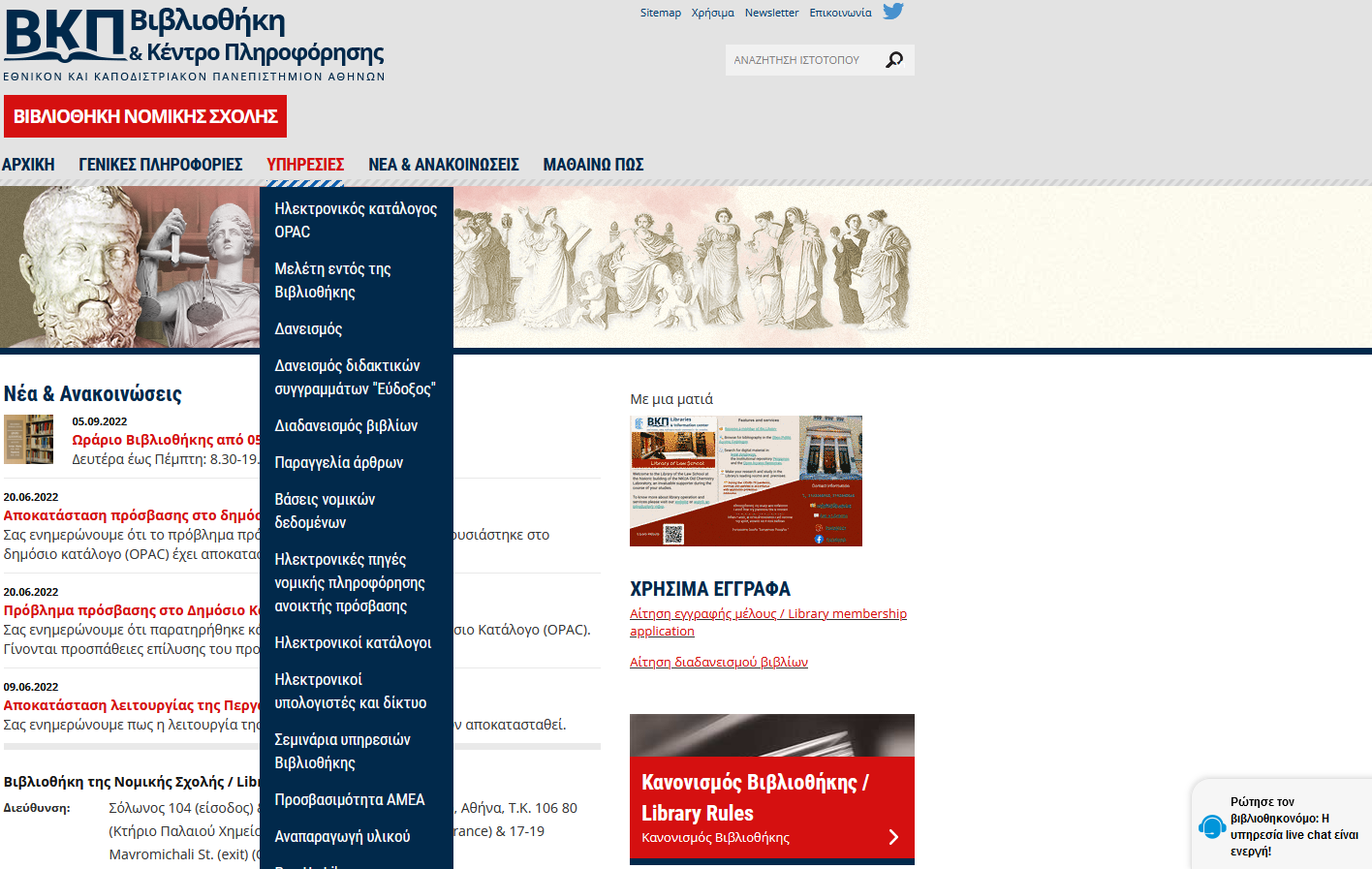 [Speaker Notes: Εφεξής η ιστοσελίδα της Βιβλιοθήκης μας θα προστεθεί στις αγαπημένες σας καθώς θα αποτελέσει πολύτιμο οδηγό σε αυτό σας το ταξίδι στη νομική έρευνα. Ενημερωθείτε πλήρως για τις παρεχόμενες υπηρεσίες και για οποιαδήποτε απορία μπορείτε να επικοινωνήστε μαζί μας είτε τηλεφωνικώς ή μέσω mail είτε να χρησιμοποιήσετε την υπηρεσία live chat Ρώτησε τον βιβλιοθηκονόμο!]
Ηλεκτρονικός κατάλογος OPAChttps://opac.seab.gr/search~S6*gre
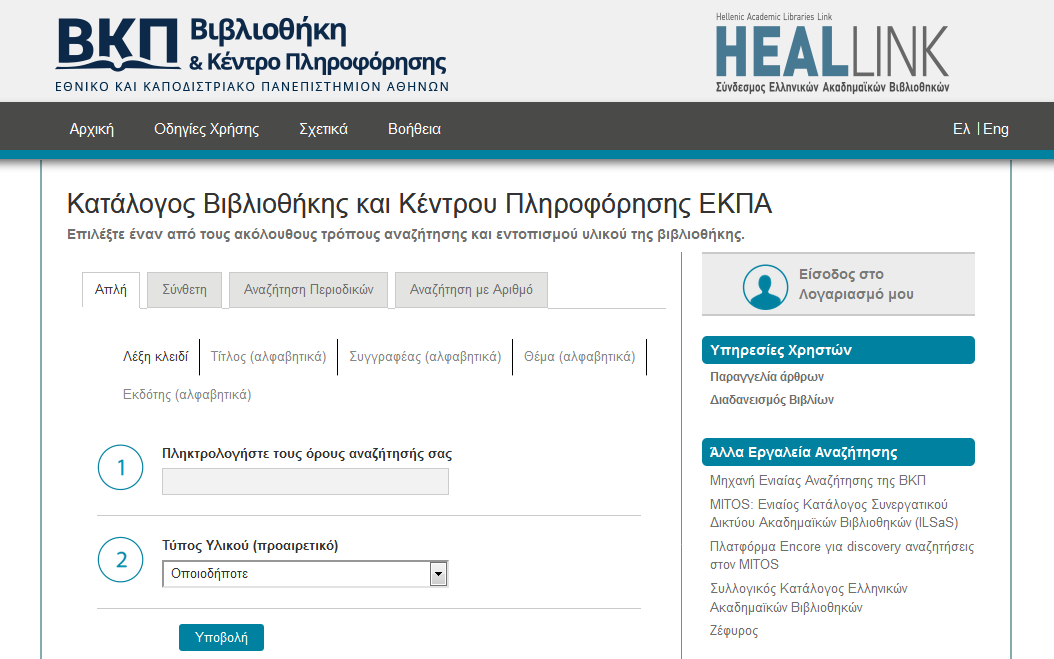 Ανοιχτή πρόσβαση

Αναζήτηση στο Συλλογικό Κατάλογο

Τρόποι αναζήτησης
Απλή 
Σύνθετη
Αναζήτηση Περιοδικών
Με αριθμό
[Speaker Notes: Η συλλογή είναι πλήρως αυτοματοποιημένη και μέσω του ανοιχτού δημοσίου καταλόγου (ΟPAC) υπάρχει δυνατότητα εντοπισμού του υλικού που σας ενδιαφέρει. Για τον εντοπισμό μονογραφιών μπορείτε να χρησιμοποιήσετε είτε την Απλή αναζήτηση είτε τη Σύνθετη.]
η αναζήτηση με Λέξη κλειδί ψάχνει σε αρκετά ευρετήρια και μπορεί να εμφανίσει  πάρα πολλά αποτελέσματα
[Speaker Notes: Η αναζήτηση με «λέξη κλειδί» ▀ εντοπίζει τον όρο που αναζητάτε σε πολλαπλά ευρετήρια (τίτλος, συγγραφέας, θέμα) γι’ αυτό και μπορεί να εμφανίσει πολλά αποτελέσματα.
Η αναζήτηση στον «Τίτλο» αλφαβητικά επιστρέφει αποτελέσματα τεκμηρίων όπου ο τίτλος τους ξεκινάει με τον όρο που θέσατε στην αναζήτηση. 
Εάν γνωρίζετε τον δημιουργό του βιβλίου μπορείτε να χρησιμοποιήσετε το ευρετήριο «Συγγραφέας» θέτοντας ως όρο αναζήτησης το όνομά του. Εάν επιθυμείτε να ανακτήσετε υλικό σχετικό με συγκεκριμένο θέμα π.χ. Γάμος μπορείτε να χρησιμοποιήσετε το θεματικό ευρετήριο.]
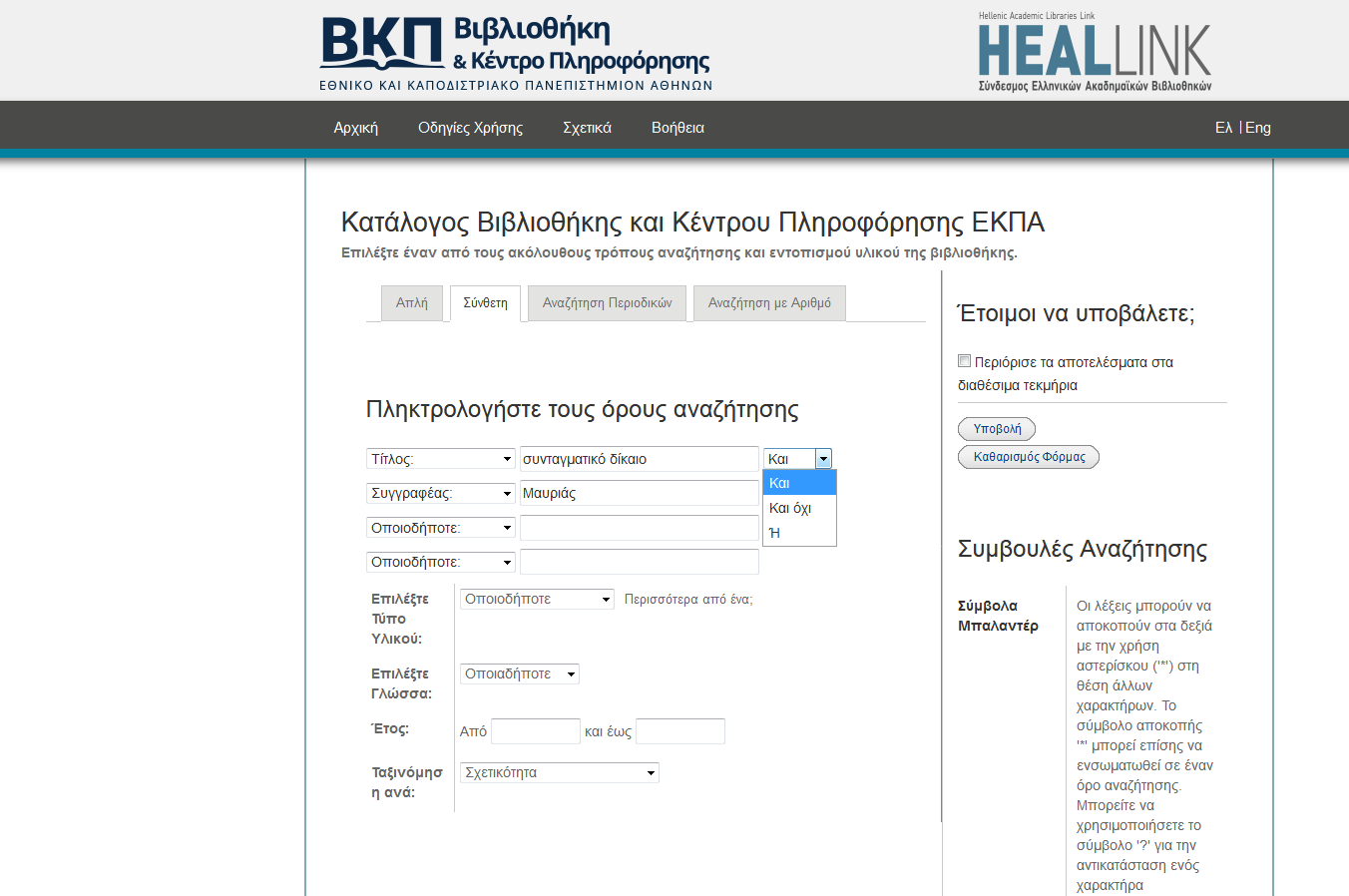 Μπορείτε να χρησιμοποιήσετε τους τελεστές ΚΑΙ, ΚΑΙ ΟΧΙ, Ή για να συνδυάσετε τους όρους της αναζήτησής σας
[Speaker Notes: Στη σύνθετη αναζήτηση μπορείτε να συνδυάσετε όρους και ευρετήρια με τη χρήση λογικών τελεστών προκειμένου να λάβετε στοχευμένα αποτελέσματα.  
Π.Χ. έστω ότι κάποιος αναζητεί το βιβλίο του καθηγητή κ. Μαυριά με τίτλο συνταγματικό δίκαιο. Θέτει τους όρους στα αντίστοιχα πεδία επιλέγοντας τoν τελεστή ΚΑΙ και πατάει Υποβολή..]
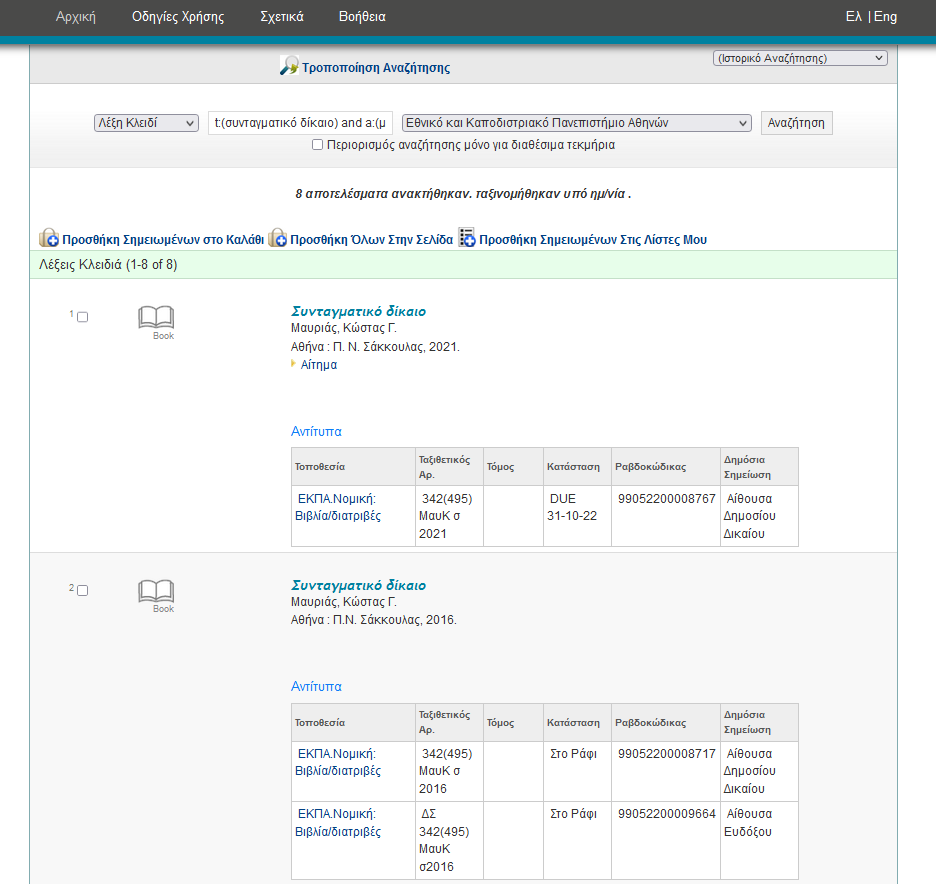 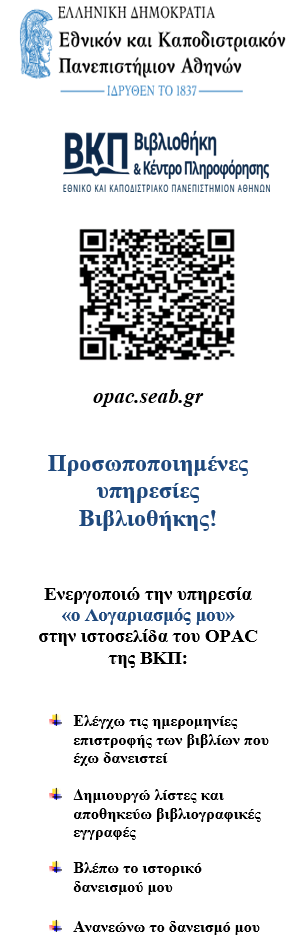 μπορείτε να επιλέξετε άλλο ίδρυμα για την αναζήτησή σας
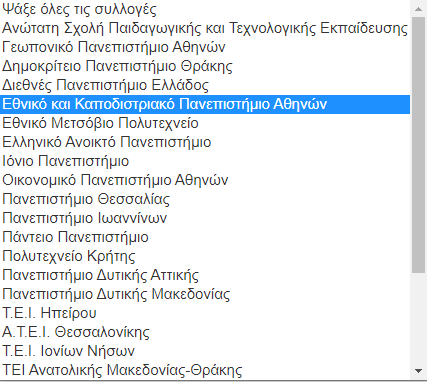 Ελέγχετε την τοποθεσία & διαθεσιμότητα του βιβλίου  & σημειώνετε ταξιθετικό αριθμό
[Speaker Notes: Στην επόμενη σελίδα εμφανίζονται τα αποτελέσματα της αναζήτησης. Αφού ελέγξετε την τοποθεσία και τη διαθεσιμότητα του τεκμηρίου, σημειώνετε τον ταξιθετικό αριθμό και τον ραβδοκώδικα. Ο κατάλογος είναι ενιαίος για όλο το Πανεπιστήμιο Αθηνών. Επιπλέον, ανήκει σε ένα συνεργατικό σχήμα ακαδημαϊκών ιδρυμάτων γι’ αυτό μπορείτε πατώντας στο βέλος πάνω δεξιά ή να ψάξετε εκτός καταλόγου ΕΚΠΑ ή να ψάξετε σε όλα τα συνεργαζόμενα ιδρύματα (πχ. Πάντειο, ΔΠΘ). 
Οι μεταπτυχιακοί φοιτητές, υποψήφιοι διδάκτορες και μεταδιδακτορικοί έχουν δικαίωμα δανεισμού έως 5 βιβλία τη φορά, με διάρκεια δανεισμού έως δεκα ημέρες και δικαίωμα μίας ανανέωσης. Μην παραλείψετε να ενεργοποιήσετε την υπηρεσία «ο Λογαριασμός μου» για να ελέγχετε τις ημερομηνίες επιστροφής των βιβλίων και το ιστορικό δανεισμού σας.]
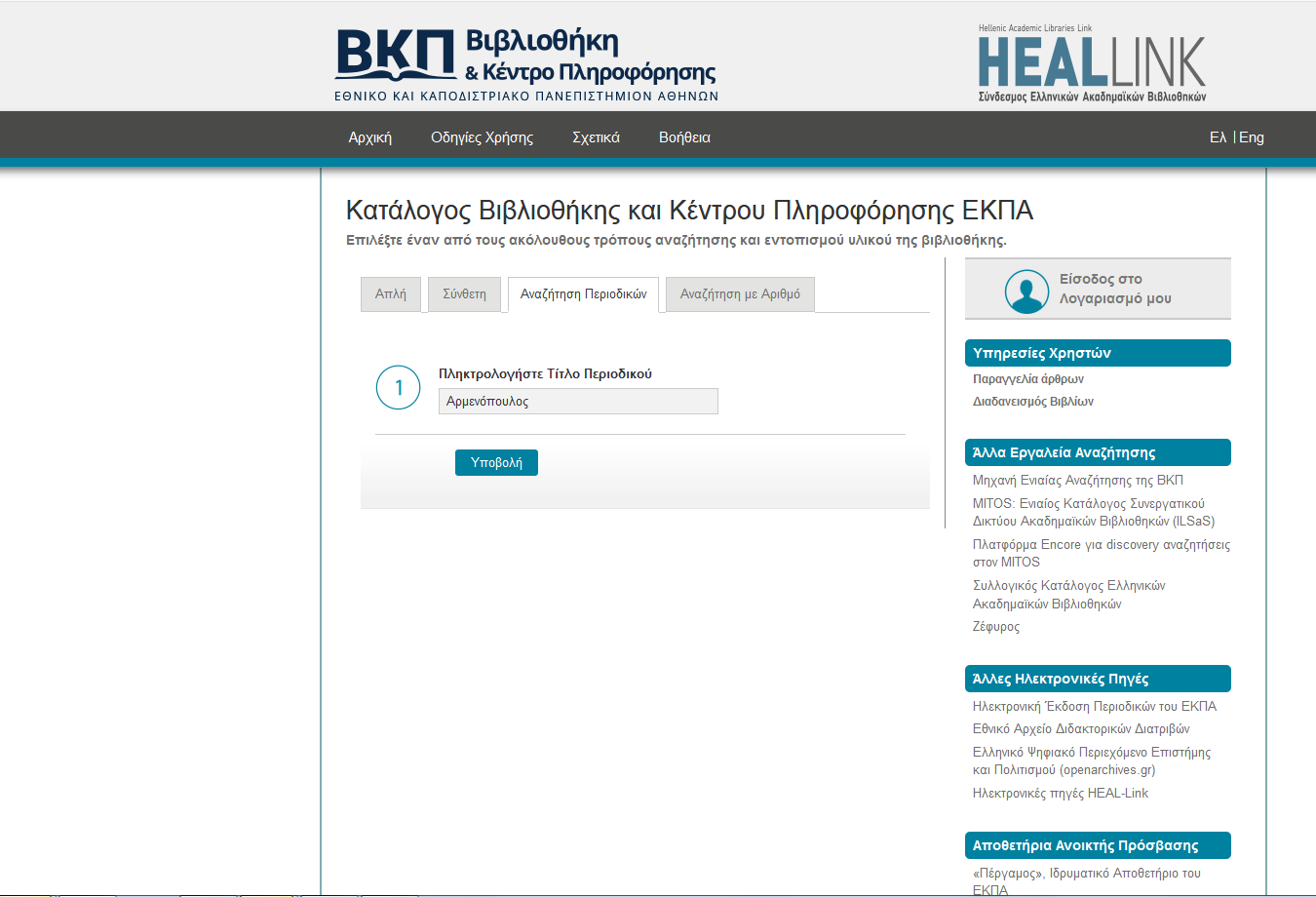 Μπορείτε επίσης να χρησιμοποιήσετε τη συντομογραφία του τίτλου ενός περιοδικού για να το αναζητήσετε
[Speaker Notes: Εάν ενδιαφέρεστε να βρείτε Περιοδικά που ανήκουν στη συλλογή της Βιβλιοθήκης χρησιμοποιήστε την Αναζήτηση Περιοδικών πληκτρολογώντας τον τίτλο ή τη συντομογραφία του Περιοδικού.]
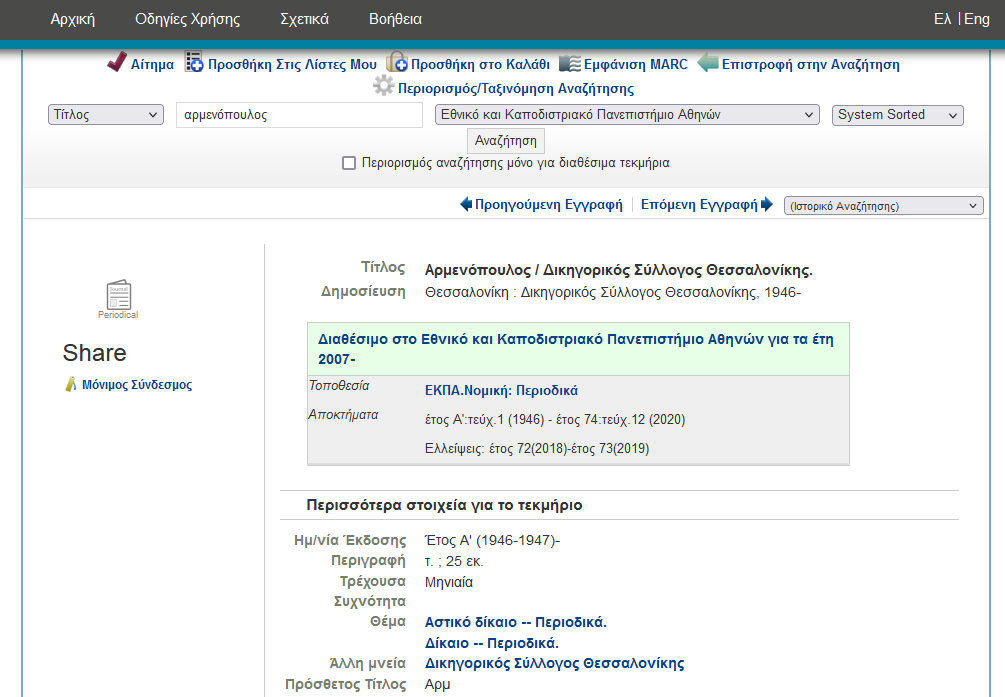 Μπορείτε να κλικάρετε στο σύνδεσμο για την ηλεκτρονική πρόσβαση στο πλήρες κείμενο του περιοδικού μέσω  Δικτύου του ΕΚΠΑ ή με τη χρήση κωδικών εντός του χώρου της Βιβλιοθήκης της Νομικής Σχολής
[Speaker Notes: Στα αποτελέσματα ενημερώνεστε για την τοποθεσία και την πληρότητα των τευχών των περιοδικών. Εάν ο τίτλος διατίθεται και σε ηλεκτρονική μορφή εμφανίζεται υπερσύνδεσμος που σας οδηγεί στο πλήρες κείμενο είτε μέσω Δικτύου ΕΚΠΑ είτε μέσω των εγκαταστάσεων της βιβλιοθήκης.]
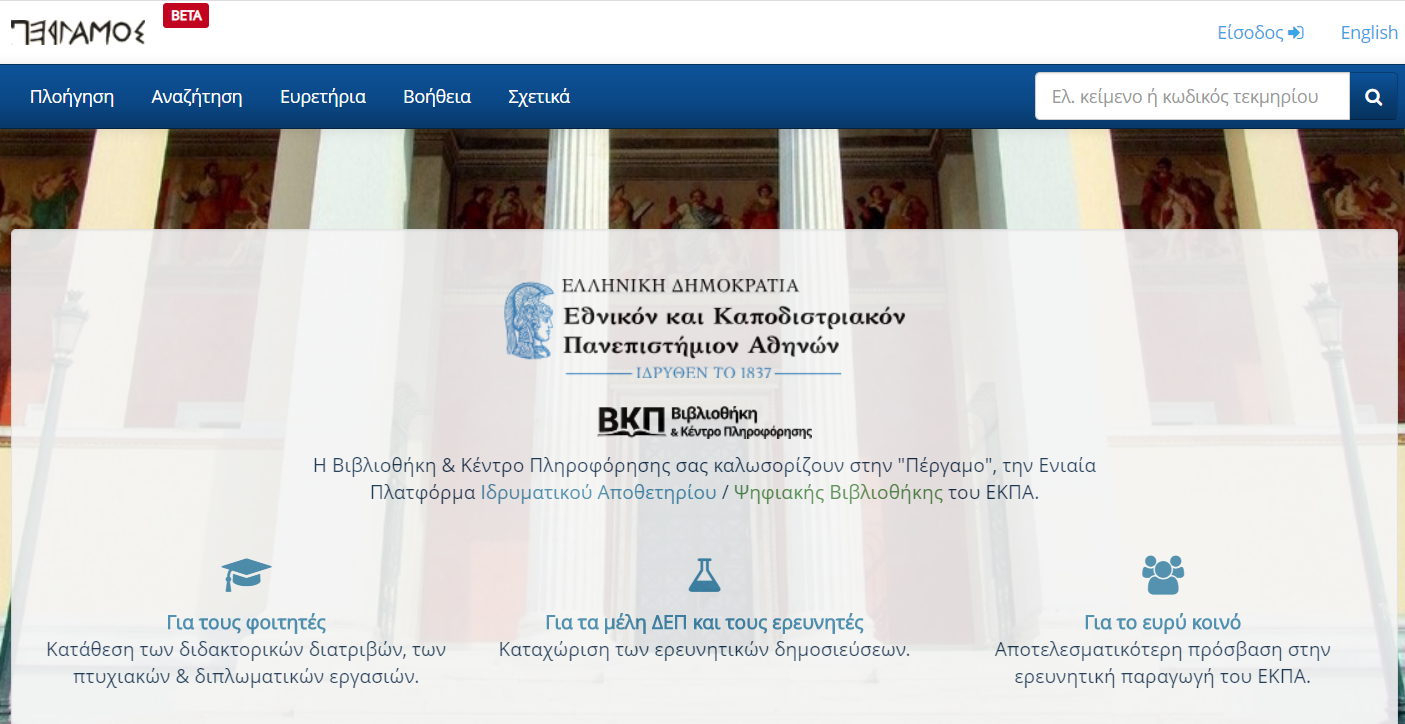 https://pergamos.lib.uoa.gr/uoa/dl/frontend/index.html
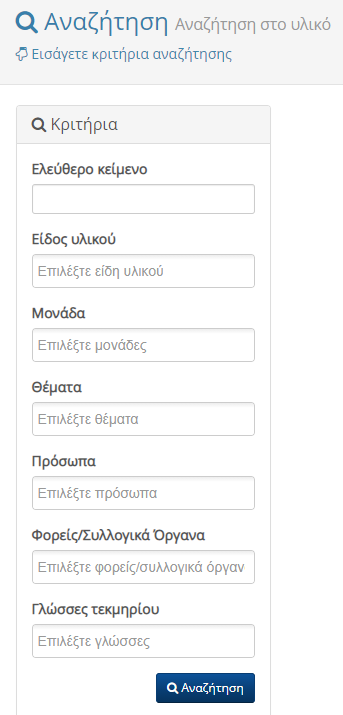 [Speaker Notes: Η Πέργαμος αποτελεί την Ενιαία Πλατφόρμα Ιδρυματικού Αποθετηρίου και Ψηφιακής Βιβλιοθήκης για το ΕΚΠΑ. Συγκεντρώνει Διπλωματικές  εργασίες μεταπτυχιακών φοιτητών, καθώς και Διδακτορικές Διατριβές και εμπλουτίζεται με πρόσθετες Ψηφιακές Συλλογές του Πανεπιστημίου. Μπορείτε να πλοηγηθείτε▀ στο υλικό των συλλογών ή να εισάγετε στα Κριτήρια λέξεις κλειδιά προς αναζήτηση.]
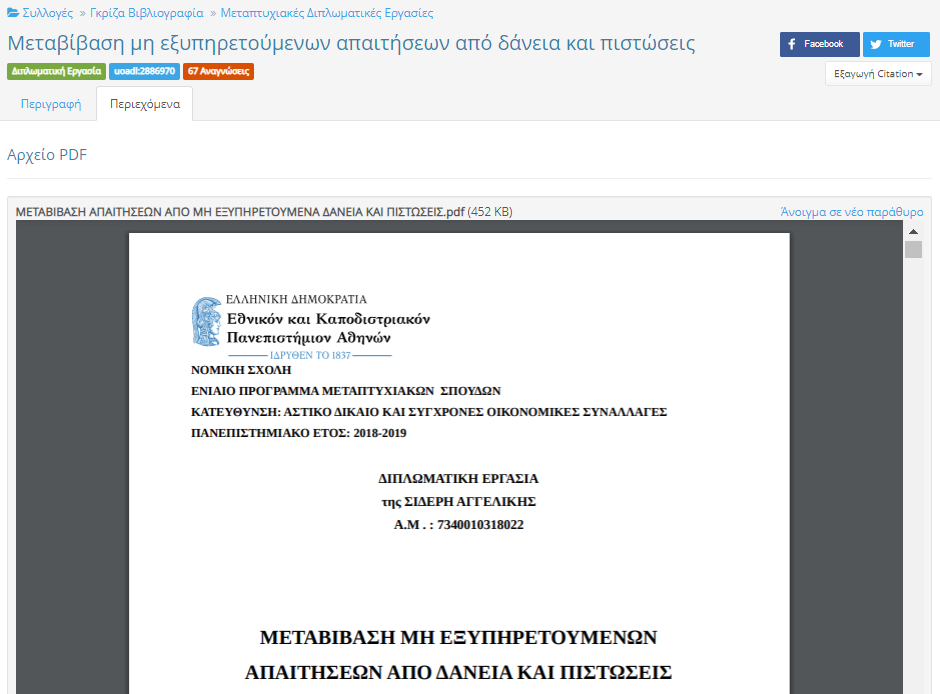 Περιορισμένη πρόσβαση στο πλήρες κείμενο για συγκεκριμένη χρονική περίοδο
[Speaker Notes: Αφού εντοπίσετε κάποιο αποτέλεσμα που σας ενδιαφέρει, στην ενότητα ΠΕΡΙΕΧΟΜΕΝΑ εμφανίζεται το πλήρες κείμενο της εργασίας σε μορφή pdf. 
▀Ενδέχεται να υπάρχουν χρονικοί περιορισμοί την πρόσβασης στο πλήρες κείμενο. Σε αυτή την περίπτωση το ψηφιακό κείμενο δεν διατίθεται ηλεκτρονικά μέχρι να λήξει η περίοδος που έχει ορίσει ο συγγραφέας (6 μήνες, 12 μήνες ή έως 5 χρόνια για τις διδακτορικές διατριβές)]
Νομικές Βάσεις Δεδομένων(συνδρομές βιβλιοθήκης)
https://www.qualex.gr/

https://www.sakkoulas.com

https://www.sakkoulas-online.gr/ 

http://www.dsanet.gr/1024x768.htm

https://lawdb.intrasoftnet.com/index.php
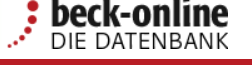 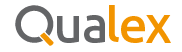 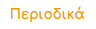 https://beckonline.beck.de/Modul/50910/Inhalt

https://www.dalloz.fr/dalloz   

 https://www.heinonline.org

https://www.jstor.org/
https://oxford.universitypressscholarship.com/

https://1.next.westlaw.com
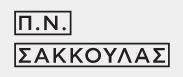 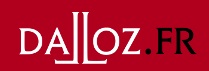 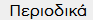 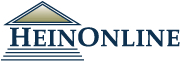 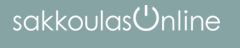 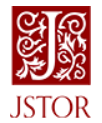 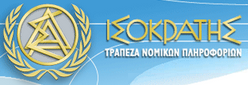 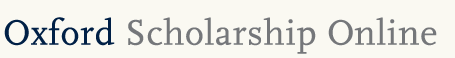 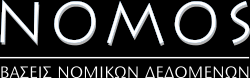 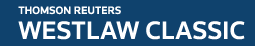 [Speaker Notes: Η Βιβλιοθήκη παρέχει πρόσβαση σε ψηφιακό περιεχόμενο μέσα από ελληνικές και διεθνείς βάσεων νομικών πληροφοριών. Η πρόσβαση είναι εφικτή είτε μέσω του Δικτύου του ΕΚΠΑ είτε από τις εγκαταστάσεις της.]
Ηλεκτρονικά περιοδικά και βιβλία (HEAL-LINK)http://www.heal-link.gr/
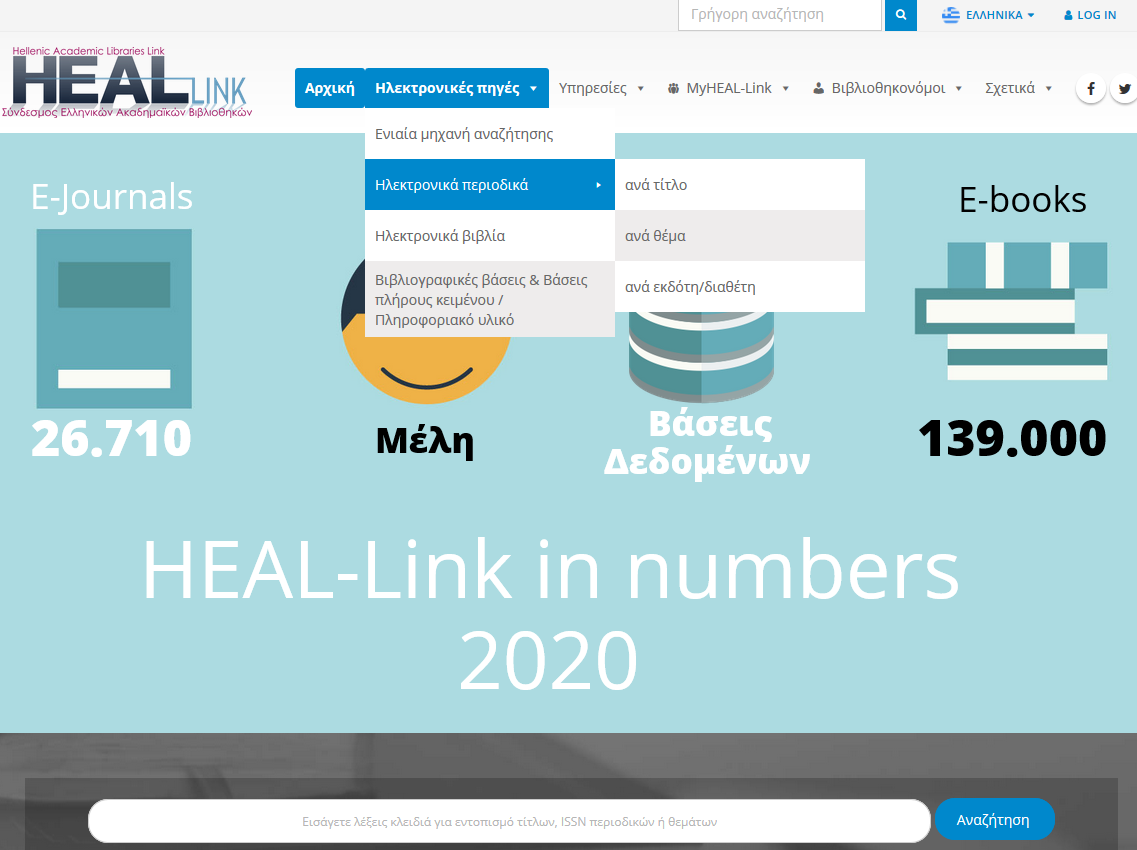 Σύνδεσμος Ελληνικών Ακαδημαϊκών Βιβλιοθηκών (HEAL-LINK)

Πρόσβαση σε πλήρες κείμενο ηλεκτρονικών περιοδικών και βιβλίων και σε βιβλιογραφικές βάσεις δεδομένων
[Speaker Notes: HEAL-Link είναι o Σύνδεσμος Ελληνικών Ακαδημαϊκών Βιβλιοθηκών που λειτουργεί υπό μορφή κοινοπραξίας και αποτελείται από 43 Ιδρύματα/Μέλη. Από τη διαδικτυακή πύλη του HEAL-Link τα μέλη του έχουν πρόσβαση σε ηλεκτρονικό υλικό που καλύπτεται από συμβάσεις που έχει συνάψει ο Σύνδεσμος με διάφορους εκδότες/διαθέτες. Η πρόσβαση στις ηλεκτρονικές πηγές και στις βιβλιογραφικές βάσεις δεδομένων είναι εφικτή και μέσω Δικτύου ΕΚΠΑ.]
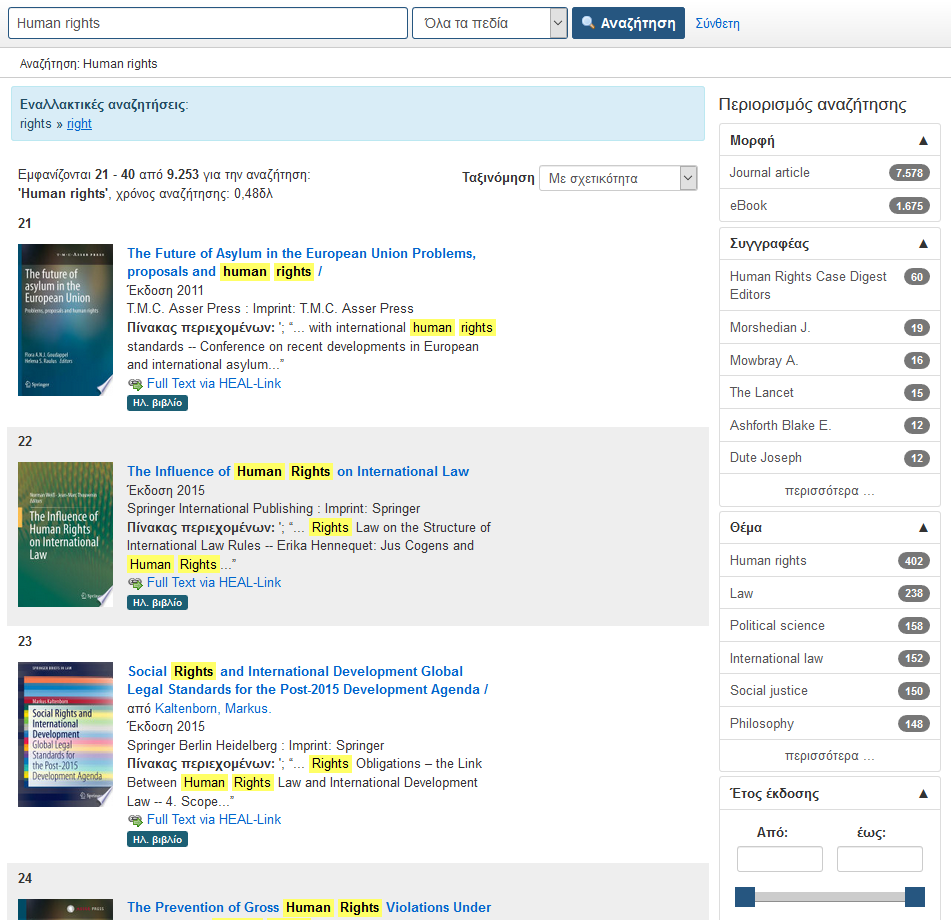 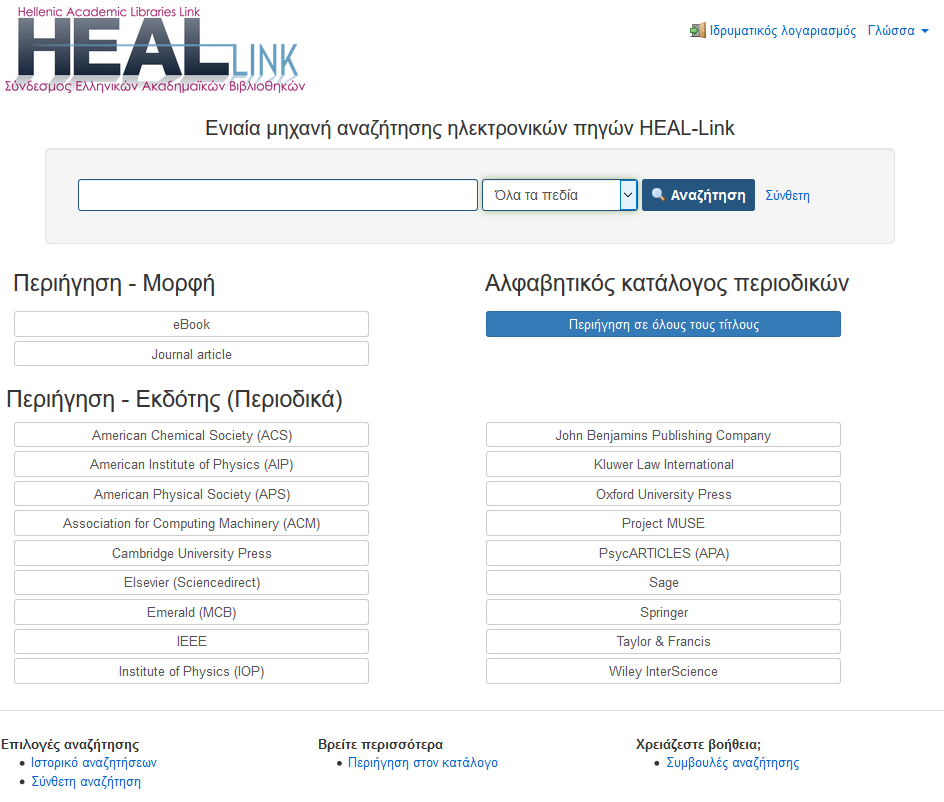 Τίτλος
Τίτλος περιοδικού
Συγγραφέας
Θέμα
ISBN/ISSN
Μορφή
[Speaker Notes: Η Ενιαία μηχανή αναζήτησης της heal link▀ πραγματοποιεί ταυτόχρονη αναζήτηση στα ηλεκτρονικά περιοδικά (σε επίπεδο άρθρου) και στα ηλεκτρονικά βιβλία (σε επίπεδο τίτλου). Παράλληλα▀, δίνεται η δυνατότητα περιορισμού των αποτελεσμάτων μέσω πολλαπλών φίλτρων.]
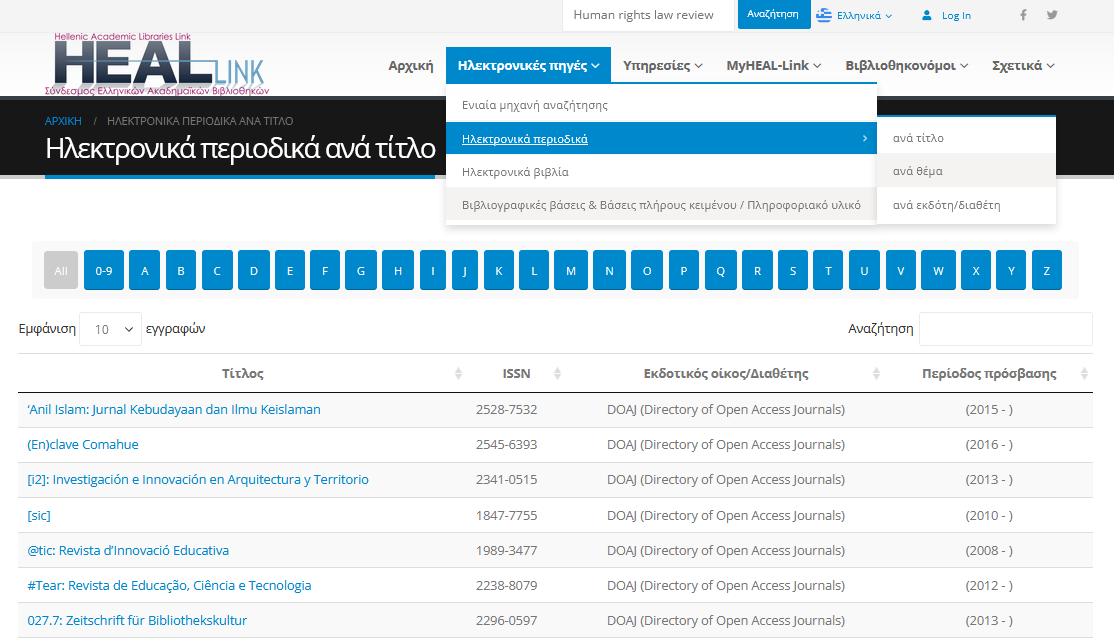 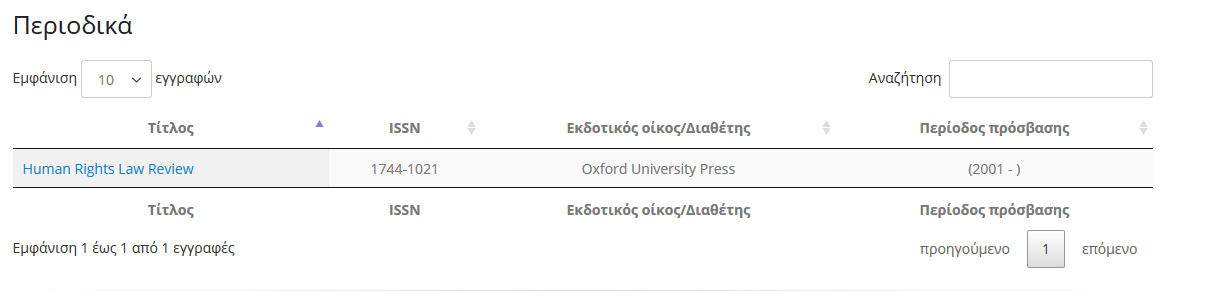 [Speaker Notes: Από το μενού “Ηλεκτρονικές πηγές” και επιλέγοντας την ενότητα “Ηλεκτρονικά περιοδικά” μπορείτε να πλοηγηθείτε στους τίτλους, είτε μέσω της αλφαβητικής περιήγησης, είτε μέσω θεματικής κατηγοριοποίησης, είτε μέσω του διαχωρισμού τους ανά εκδότη. Επίσης, μπορείτε να εντοπίσετε το περιοδικό που σας ενδιαφέρει πληκτρολογώντας ολόκληρο ή μέρος του τίτλου του στο πεδίο “Γρήγορη αναζήτηση” που υπάρχει στο πάνω δεξί μέρος της πύλης. Στα αποτελέσματα αναγράφεται η περίοδος των ετών για την οποία υπάρχει δικαίωμα πρόσβασης στο πλήρες κείμενο των περιοδικών που περιλαμβάνονται στη βάση.]
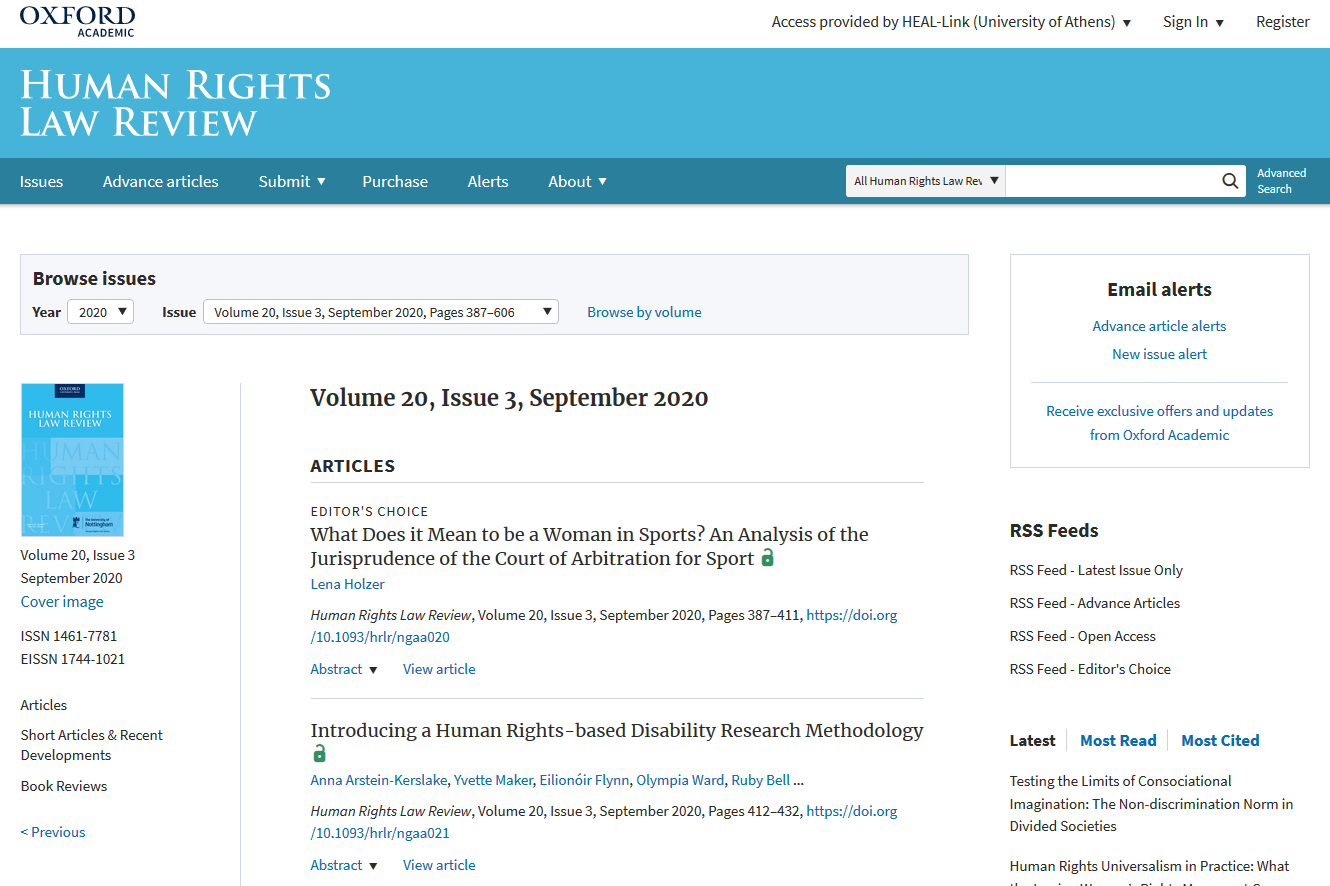 [Speaker Notes: Μόλις επιλέξετε τον τίτλο που επιθυμείτε μεταφέρεστε στον ιστότοπο του εκδότη/διαθέτη για να δείτε το πλήρες κείμενο των άρθρων. Οι προσφερόμενες δυνατότητες αναζήτησης και ο τρόπος πλοήγησης στη σελίδα εξαρτώνται από την πολιτική του εκάστοτε εκδότη.]
Μηχανή Ενιαίας Αναζήτησης της ΒΚΠ
Summon Discovery Service
www.lib.uoa.gr/summon
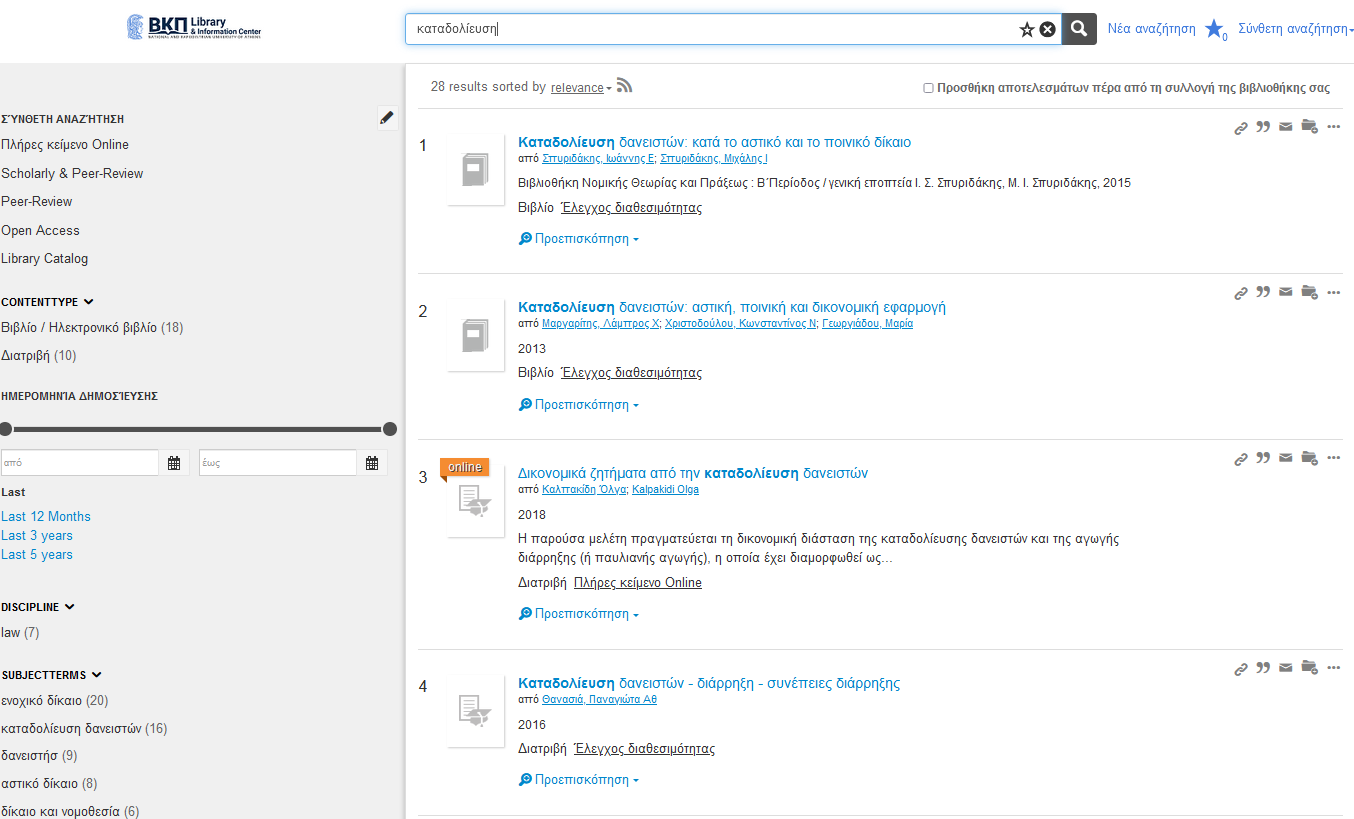 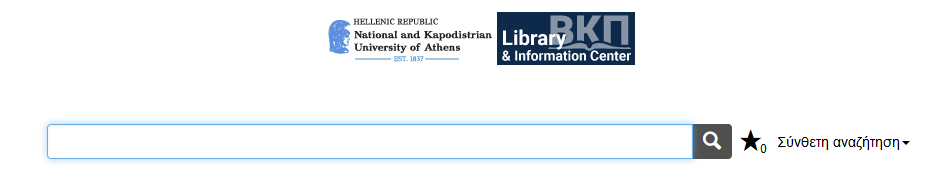 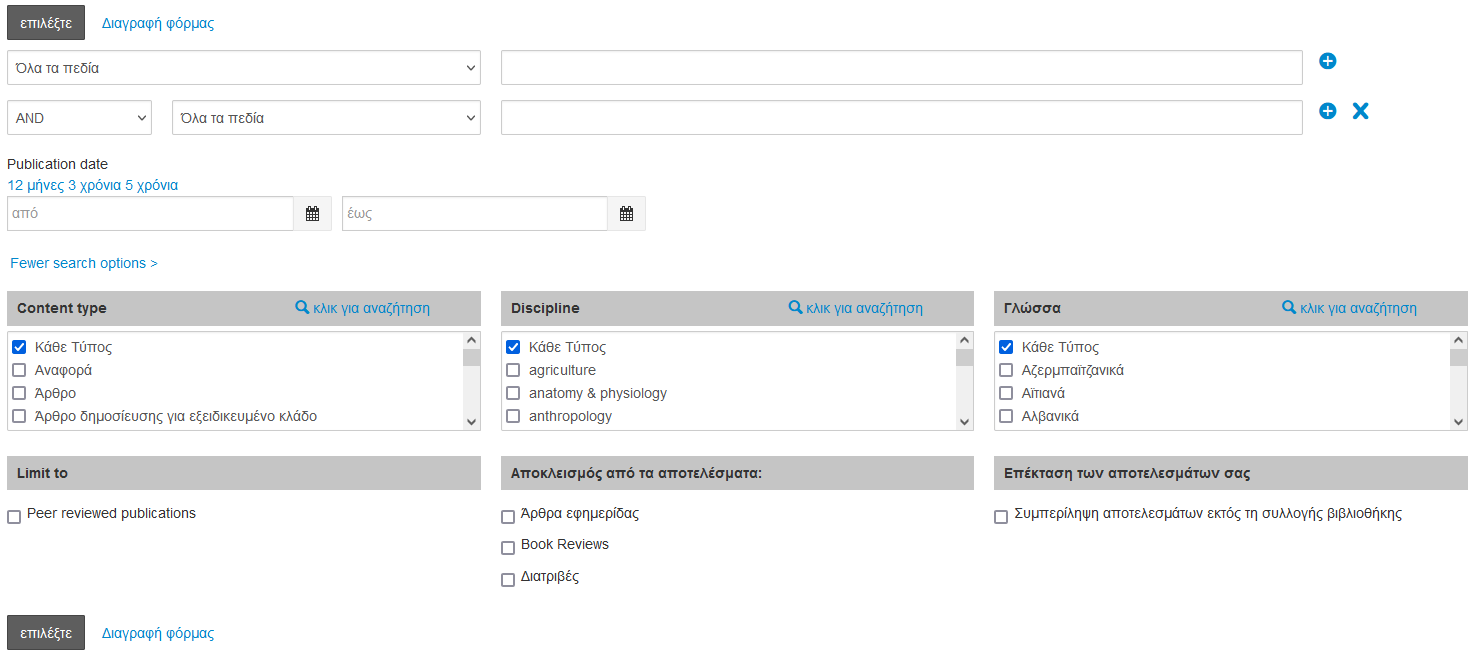 Περιλαμβάνει :
τον κατάλογο (OPAC) της ΒΚΠ του ΕΚΠΑ
το Ιδρυματικό Αποθετήριο Πέργαμος του ΕΚΠΑ
το Σύστημα ηλεκτρονικής έκδοσης  περιοδικών του ΕΚΠΑ
βιβλιογραφικές βάσεις, ηλεκτρονικά βιβλία και ηλεκτρονικά περιοδικά στα οποία έχει το ΕΚΠΑ απευθείας συνδρομή
ηλεκτρονικές πηγές του HEAL-Link/ΣΕΑΒ (σχεδόν όλα τα περιοδικά και μεγάλο ποσοστό των ηλεκτρονικών βιβλίων και βιβλιογραφικών βάσεων)
ηλεκτρονικές πηγές (βιβλία και περιοδικά) Ανοικτής Πρόσβασης (Open Access)
[Speaker Notes: H Βιβλιοθήκη και Κέντρο Πληροφόρησης (ΒΚΠ) του ΕΚΠΑ, διαθέτει την υπηρεσία Summon Discovery Service για να παρέχει ενιαία αναζήτηση στις ηλεκτρονικές πηγές που προσφέρει. Στα αποτελέσματα αναζήτησης μπορεί ο χρήστης να επέμβει με μια σειρά από φίλτρα και εργαλεία, όπως επίσης και να επεκτείνει την αναζήτησή του και εκτός των συλλογών στις οποίες παρέχεται πρόσβαση.]
Υπηρεσία παραγγελίας άρθρων περιοδικών και διαδανεισμού βιβλίωνhttp://www.lib.uoa.gr/ypiresies/paraggelia-arthron.html
Εθνικός Συλλογικός Κατάλογος Επιστημονικών Περιοδικών

Δυνατότητα αναζήτησης περιοδικών, σε περίπου 200 βιβλιοθήκες

Ο χρόνος παράδοσης και το κόστος παραγγελίας εξαρτάται από τη Βιβλιοθήκη που στέλνει το άρθρο (Ελλάδα ή εξωτερικό)

Παράδοση του άρθρου σε έντυπη μορφή 

Διαδανεισμός βιβλίων σε συνεργασία με άλλες ακαδημαϊκές βιβλιοθήκες
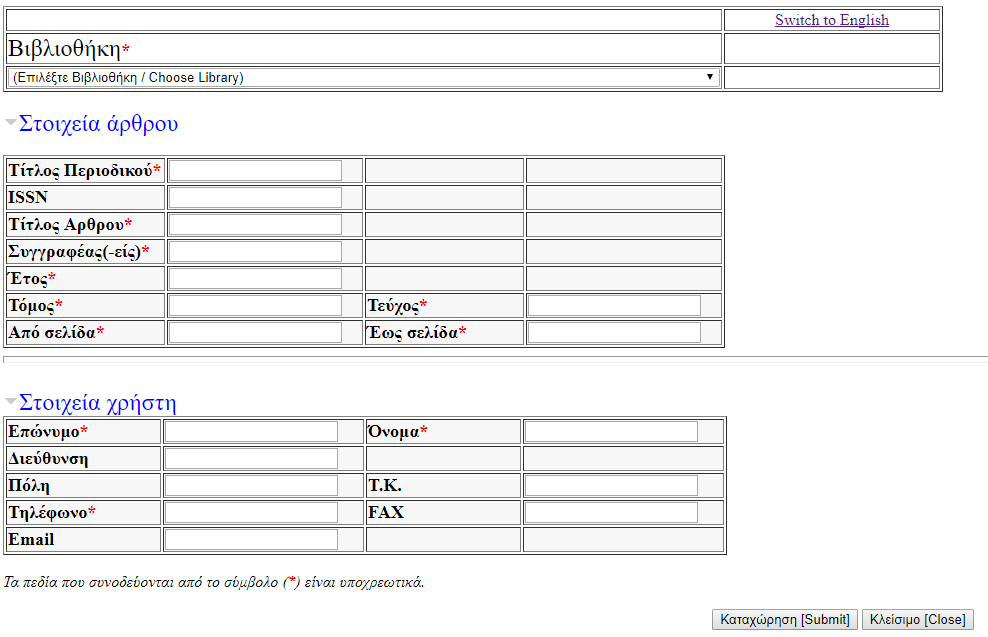 [Speaker Notes: Η υπηρεσία διαδανεισμού άρθρων επιστημονικών περιοδικών  από άλλες Βιβλιοθήκες του εσωτερικού και εξωτερικού, δίνει τη δυνατότητα παραγγελίας αντιγράφων άρθρων σε έντυπη μορφή από περιοδικά, τα οποία δεν περιλαμβάνονται στις συλλογές της Βιβλιοθήκης της Νομικής Σχολής. Για την παραγγελία είναι απαραίτητη η καταχώρηση σχετικής Ηλεκτρονικής Φόρμας. 
Επιπροσθέτως, η Βιβλιοθήκη συνεργάζεται με άλλες ακαδημαϊκές βιβλιοθήκες για την παροχή υπηρεσίας διαδανεισμού βιβλίων που δεν υπάρχουν στη συλλογή της. Προκειμένου να πραγματοποιήσετε ένα αίτημα Διαδανεισμού Βιβλίου, θα πρέπει να απευθυνθείτε αυτοπροσώπως στη Βιβλιοθήκη μας. Οι εν λόγω υπηρεσίες επιβαρύνουν με μικρό κόστος τον χρήστη.]
Πρόσβαση στις υπηρεσίες των βιβλιοθηκών εκτός δικτύου ΕΚΠΑ
Σύνδεση μέσω Ιδεατού Δικτύου ή μέσω Διακομιστή Μεσολάβησης	
http://www.noc.uoa.gr
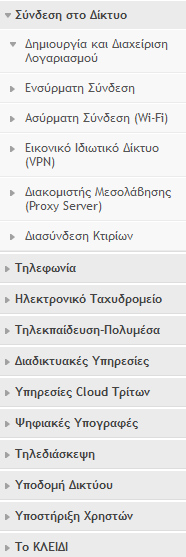 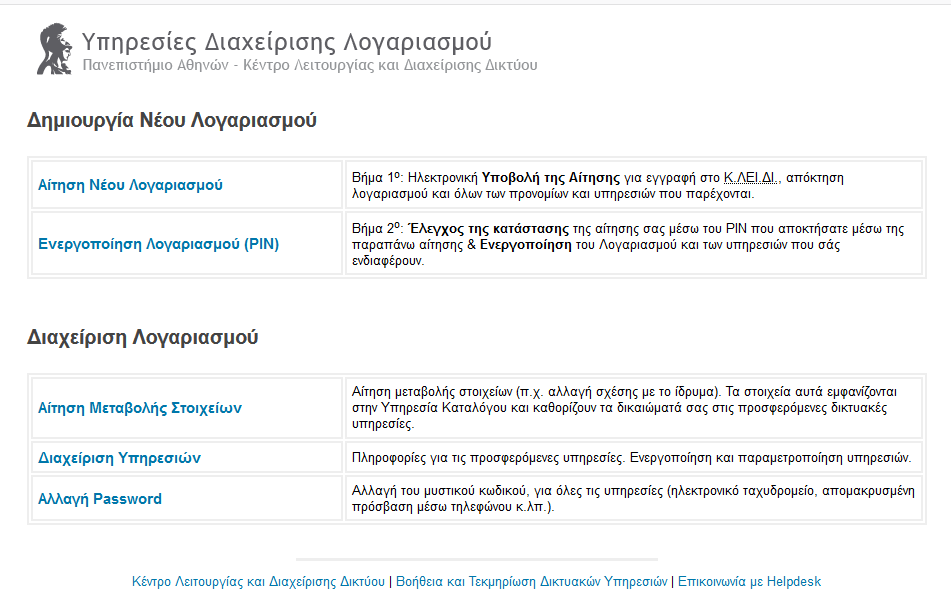 Κέντρο Λειτουργίας και Διαχείρισης Δικτύου (ΚΛΕΙΔΙ)

Δημιουργία λογαριασμού

Αναλυτικές οδηγίες εγκατάστασης και χρήσης
Proxy Server
VPN
[Speaker Notes: Για την πρόσβαση σε υπηρεσίες από οποιοδήποτε χώρο εκτός της Βιβλιοθήκης που χρειάζονται πιστοποίηση, προσφέρονται δύο εναλλακτικές επιλογές. Πρώτον, μπορείτε να εγκαταστήσετε στη συσκευή σας την εφαρμογή VPN, ώστε η σύνδεση στο Δίκτυο του ΕΚΠΑ να επιτευχθεί μέσω Ιδεατού Δικτύου. Κατά το άνοιγμα της εφαρμογής στα πεδία username και password που σας ζητούνται  καταχωρείτε τα αντίστοιχα στοιχεία του υφιστάμενου λογαριασμού σας στο Πανεπιστήμιο Αθηνών. Για τη δημιουργία ή τη διαχείριση λογαριασμού θα πρέπει να υποβάλετε σχετικό αίτημα στην Υπηρεσία Υποστήριξης Χρηστών του Κ.ΛΕΙ.ΔΙ.
Επίσης, μπορείτε να συνδεθείτε μέσω Διακομιστή μεσολάβησης  (proxy server) χωρίς τη χρήση επιπλέον λογισμικού. Για κάθε μία από τις περιπτώσεις παρέχονται αναλυτικές τεχνικές οδηγίες ανάλογα με τον φυλλομετρητή ή το λειτουργικό σύστημα της συσκευής, που ο χρήστης επιθυμεί να χρησιμοποιήσει για τη σύνδεσή του με το Δίκτυο του Πανεπιστημίου.]
Διαχείριση και οργάνωση βιβλιογραφίας
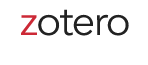 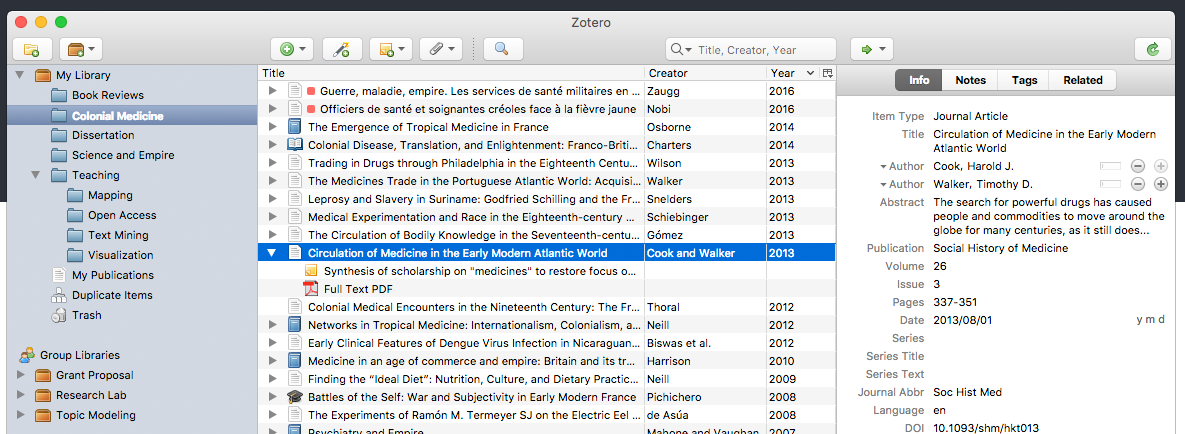 Λογισμικό για τη δημιουργία, συλλογή και οργάνωση βιβλιογραφικών αναφορών
Αυτόματη εισαγωγή βιβλιογραφίας σε κειμενογράφο
Μορφοποίηση βιβλιογραφικών αναφορών  με βάση τα διεθνή πρότυπα (π.χ. APA, Harvard)
Δυνατότητα σημειώσεων και σχολιασμού επί του πλήρους κειμένου
Διαδικτυακή Βιβλιοθήκη (Web Library)
Συγχρονισμός δεδομένων 
Ομαδικές βιβλιοθήκες (Group Libraries)
[Speaker Notes: To ΕΚΠΑ διαθέτει στα μέλη του εργαλεία για την καλύτερη οργάνωση της έρευνας τους. Μεταξύ αυτών και τα εργαλεία διαχείρισης Βιβλιογραφίας. Το Zotero είναι διαδικτυακές εφαρμογές διαχείρισης βιβλιογραφίας που παρέχουν τη δυνατότητα οργάνωσης της βιβλιογραφίας αλλά και διαμοιρασμού βιβλιογραφικών αναφορών και εργασιών ανάμεσα σε ερευνητές. Οι βιβλιογραφικές αναφορές που αποθηκεύονται στο σύστημα, μπορούν πολύ εύκολα να εξαχθούν σε κειμενογράφο σύμφωνα με τα διεθνή πρότυπα εμφάνισης παραπομπών. Η βιβλιοθήκη οργανώνει κάθε χρόνο εξειδικευμένο σεμινάριο-εργαστήριο για τη χρήση τους.]
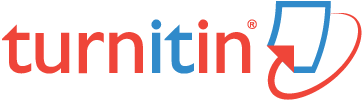 Λογισμικό ελέγχου Λογοκλοπήςhttp://www.lib.uoa.gr/ypiresies/apotropi-logoklopis-turnitin.html
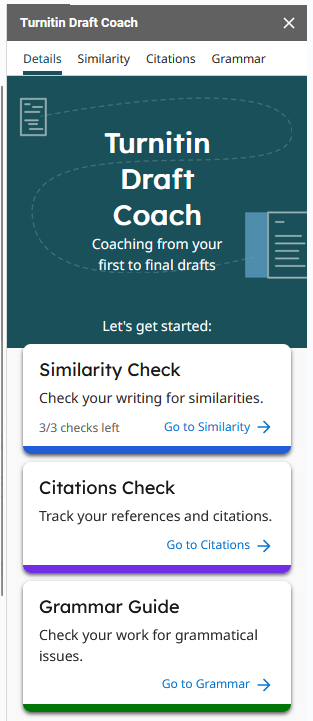 Turnitin Draft Coach:
Σύνδεση σε Google doc με ιδρυματικό λογαριασμό
Έλεγχος εργασιών ως προς το ενδεχόμενο λογοκλοπής μέχρι 3 φορές ανά έγγραφο
Έλεγχος αναφορών και γραμματικής (για την Αγγλική γλώσσα)
Feedback Studio: (Η πρόσβαση των φοιτητών στην πλατφόρμα εξαρτάται από τα μέλη ΔΕΠ)
Ανάρτηση εργασιών για έλεγχο
Αποτελέσματα ελέγχου, βαθμολόγηση και σχολιασμός
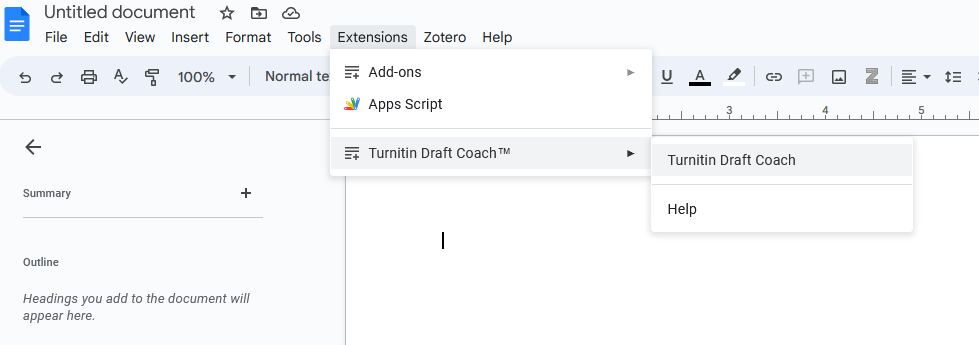 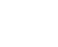 [Speaker Notes: Το Εθνικό και Καποδιστριακό Πανεπιστήμιο Αθηνών,, έχει αποκτήσει συνδρομή στο λογισμικό εντοπισμού λογοκλοπής Turnitin. Η χρήση του προϊόντος απευθύνεται σε Μέλη ΔΕΠ, ΕΔΙΠ, ΕΕΠ, ΕΤΕΠ και όσους θεσμικά ασκούν διδακτικά καθήκοντα προσφέροντάς τους τη δυνατότητα να ελέγχουν ως προς την αυθεντικότητά τους και το ενδεχόμενο λογοκλοπής τις εργασίες οι οποίες κατατίθενται από τους  φοιτητές τους στο πλαίσιο κάποιου μαθήματος, άσκησης.]
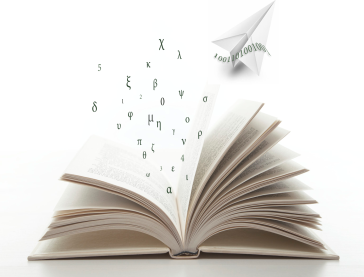 Ψηφιακές Υπηρεσίες για Φοιτητές με Αναπηρία
ΕΡΜΟΦΙΛΟΣ http://access.uoa.gr/ERMOFILOS/ 

Ισότιμη πρόσβαση στη γνώση
Μετατροπή ακαδημαϊκών συγγραμμάτων  σε προσβάσιμη μορφή
Υποστήριξη διαφορετικών μορφοτύπων 
Διασύνδεση με: Mystudies                                  	                  ΕΥΔΟΞΟΣ		                  ΠΕΡΓΑΜΟΣ
Αίτηση από τον ΦμεΑ για τη παραγωγή και διάθεση ακαδημαϊκού συγγράμματος
Accessible Multi-modal Electronic Library AMELiB                        https://amelib.seab.gr/ 
Συνεργαζόμενοι φορείς:
	Εθνική Βιβλιοθήκη
	Κέντρο Εκπαίδευσης και 	Αποκατάστασης Τυφλών (ΚΕΑΤ)
	Φάρος Τυφλών
	Πανελλήνιος Σύλλογος Τυφλών
	Σύνδεσμος Ελληνικών Ακαδημαϊκών 	Βιβλιοθηκών
	Διαβάζω για τους άλλους
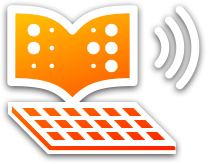 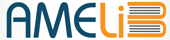 [Speaker Notes: Οι ανάγκες των φοιτητών με αναπηρία (ΦμεΑ) είναι ίδιες με των υπόλοιπων συμφοιτητών τους. Η Μονάδα Προσβασιμότητας του ΕΚΠΑ διαχειρίζεται το πληροφοριακό σύστημα ΕΡΜΟΦΙΛΟΣ  με το οποίο παρέχονται Ψηφιακές Υπηρεσίες Προσβάσιμων Ακαδημαϊκών Συγγραμμάτων για Φοιτητές με Αναπηρία. Οι φοιτητές μπορούν να απευθυνθούν στη μονάδα για την αναζήτηση ή τη δημιουργία των συγγραμμάτων που τους ενδιαφέρουν σε προσβάσιμη μορφή και στο μορφότυπο που χρειάζονται. Η AmeLib αποσκοπεί στο να παρέχει προσβάσιμα (μέσω διαδικτύου) βιβλία σε όλους στους δικαιούχους εντυπο-ανάπηρους  χρήστες των ελληνικών ακαδημαϊκών βιβλιοθηκών. Βρισκόμαστε σε διαδικασίες λειτουργίας σταθμού προσβασιμότητας  και εντός της Βιβλιοθήκης.]
Γνωσιακή Βάση της Βιβλιοθήκης και Κέντρου Πληροφόρησηςhttp://www.lib.uoa.gr/nc/mathaino-pos.html
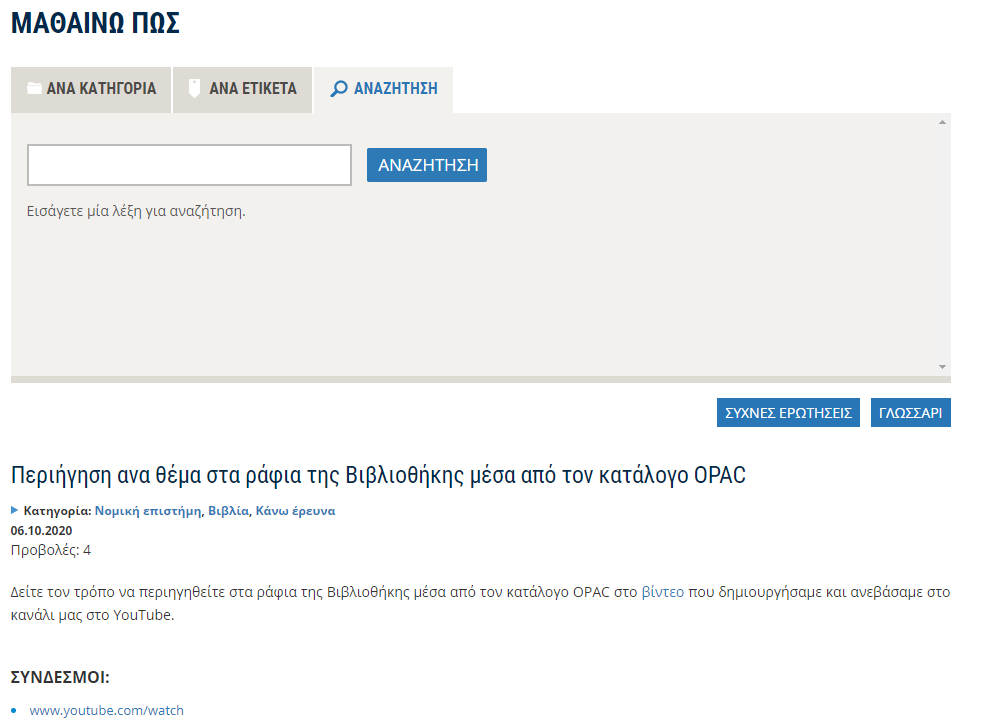 [Speaker Notes: Στην ενότητα ΜΑΘΑΙΝΩ ΠΩΣ περιλαμβάνονται κείμενα και άλλο βοηθητικό υλικό με οδηγίες, συμβουλές και επεξηγήσεις, με σκοπό να βοηθήσουν τα μέλη της ακαδημαϊκής κοινότητας αλλά και όλους τους επισκέπτες της να χρησιμοποιούν σωστά τη Βιβλιοθήκη για την έρευνά τους, αξιοποιώντας τις κάθε είδους υπηρεσίες που προσφέρει, ψηφιακές και παραδοσιακές.]
Το υλικό από τα σεμινάρια πληροφοριακής εκπαίδευσης  στο eClass
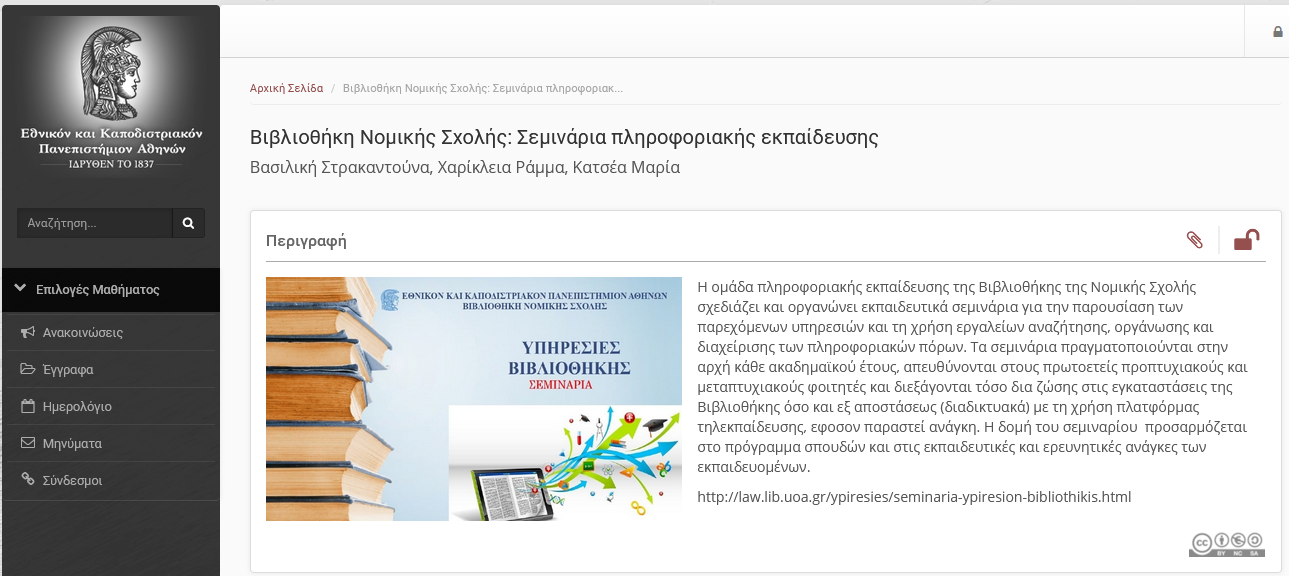 Βιβλιοθήκη Νομικής Σχολής ΕΚΠΑ / NKUA Law Library
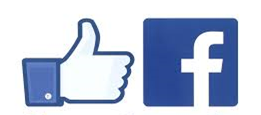 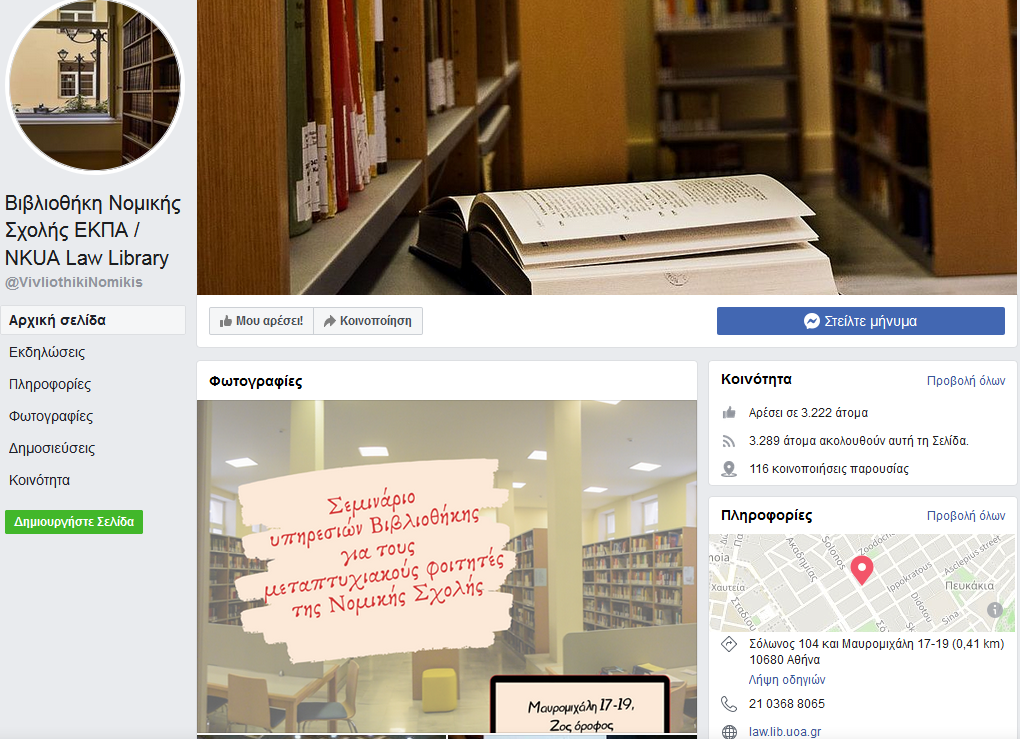 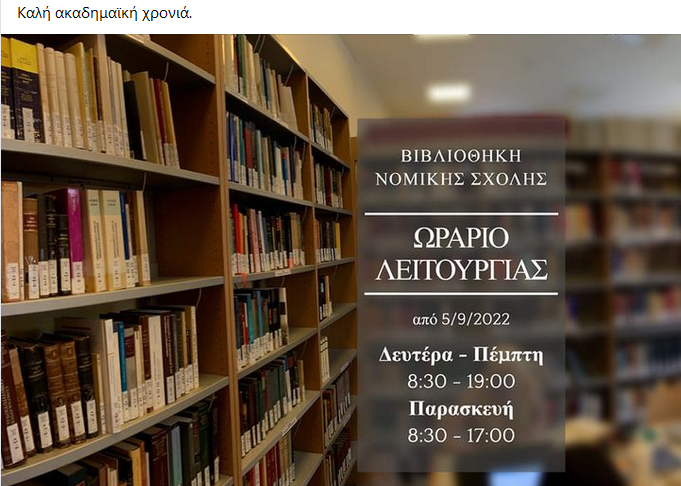 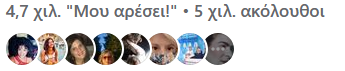 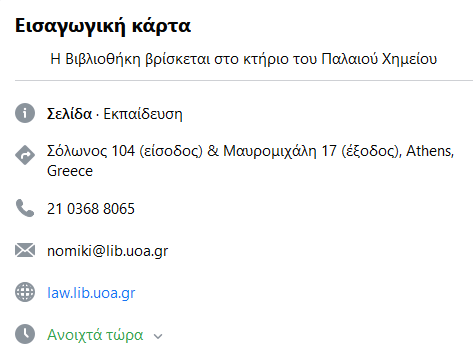 [Speaker Notes: Μην παραλείψετε να κάνετε like στη σελίδα μας στο facebook…]
@vivliothiki_nomikis_sxolis_uoa
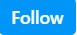 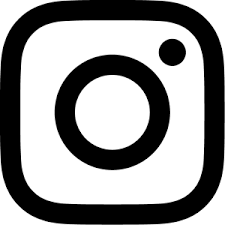 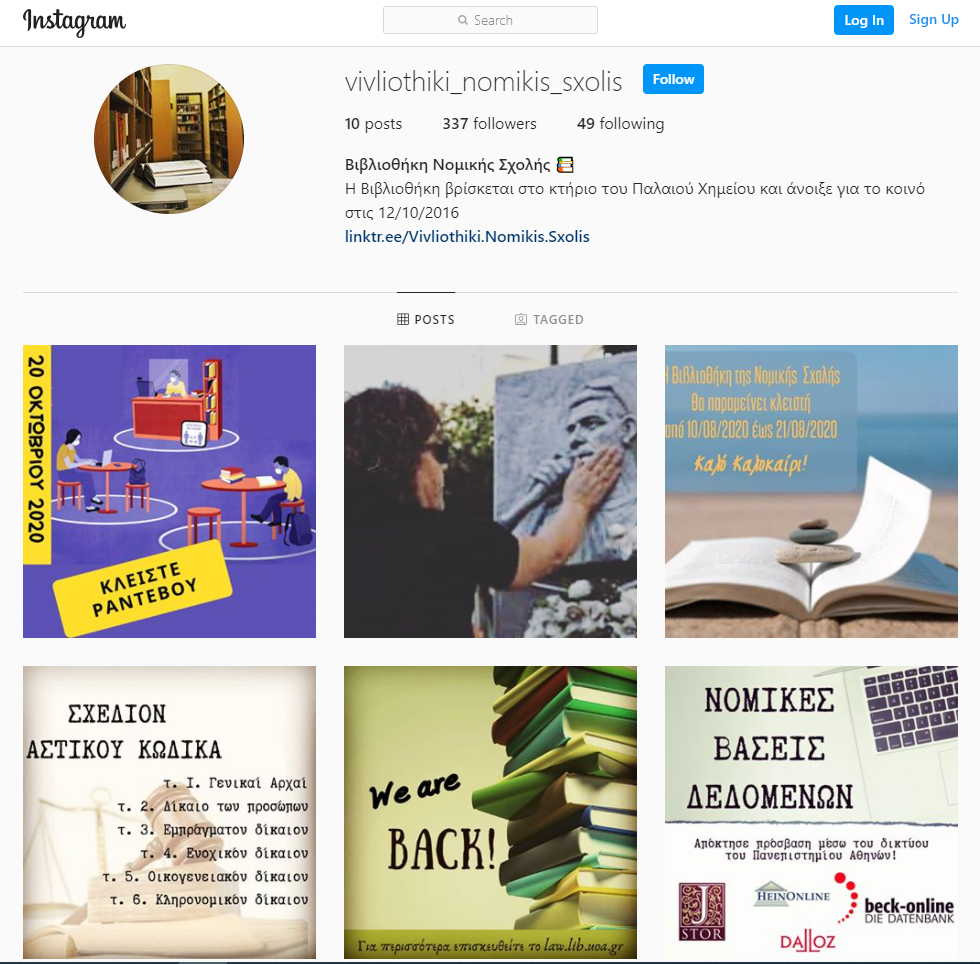 [Speaker Notes: …ή να μας ακολουθήσετε στο Instagram.]
H Βιβλιοθήκη υποστηρίζει το εκπαιδευτικό, κοινωνικό και πολιτιστικό έργο του Πανεπιστημίου
Σεμινάρια- ημερίδες-εργαστήρια
Πολιτιστικά δρώμενα
Σύνδεση με την κοινωνία
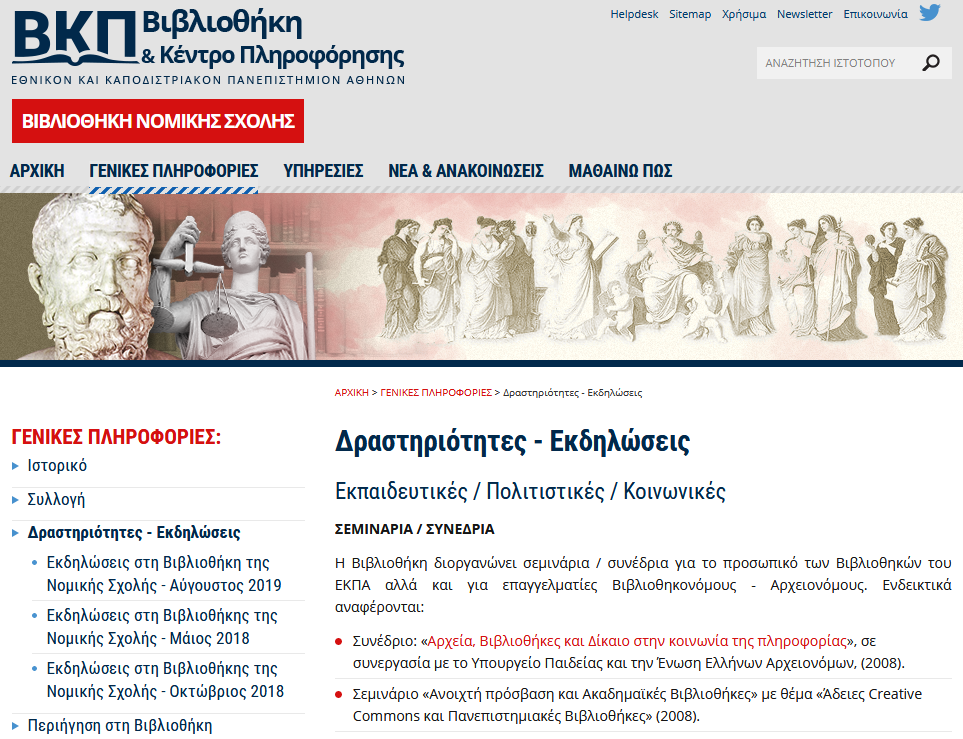 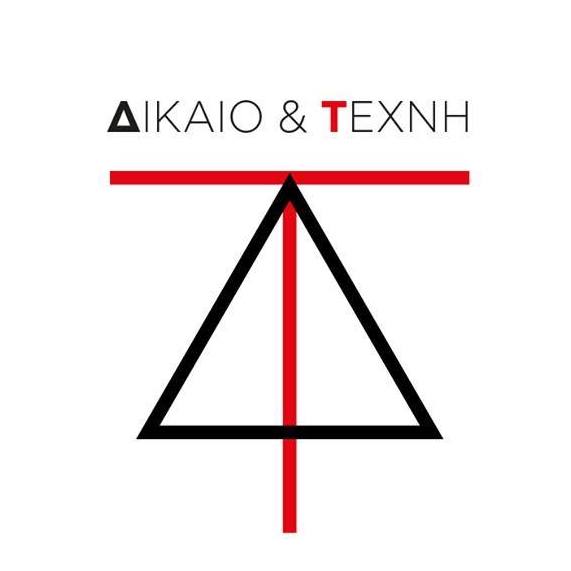 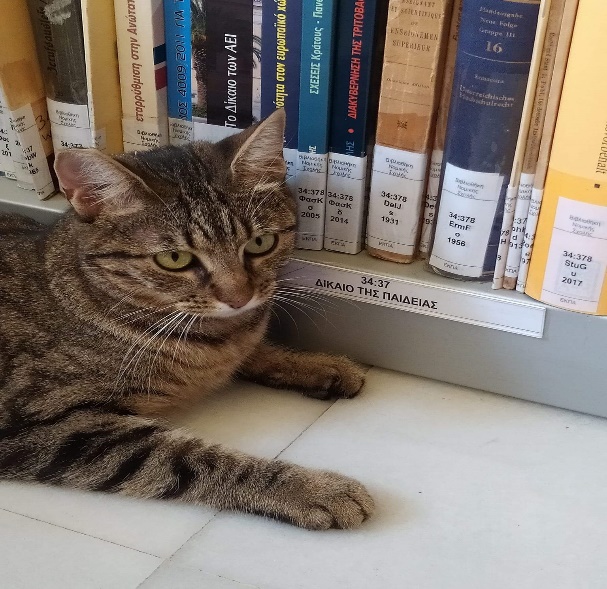 [Speaker Notes: Η Βιβλιοθήκη συμμετέχει ενεργά στο εκπαιδευτικό, κοινωνικό και πολιτιστικό έργο του Πανεπιστημίου.  Μεταξύ άλλων έχει διοργανώσει ειδικά σεμινάρια και ημερίδες με θεματικές που αφορούν το δίκαιο, όπως πνευματικά δικαιώματα, προστασία προσωπικών δεδομένων. Στις  δραστηριότητές της  εντάσσεται από το 2011 και η συμμετοχή στην ομάδα «Δίκαιο και τέχνη», μια δράση που στοχεύει στη διερεύνηση του νομικού φαινομένου, μέσα από το πρίσμα της τέχνης και των έργων της, φέρνοντας σε επαφή νομικούς επιστήμονες και ανθρώπους της τέχνης και των γραμμάτων.]
[Speaker Notes: Η Βιβλιοθήκη της Νομικής Σχολής αναγνωρισμένη πλέον ως σημαντικός εκπαιδευτικός και πολιτιστικός φορέας στην Ελληνική ακαδημαϊκή κοινότητα, παραμένει ανοιχτή στις νέες προκλήσεις της ψηφιακής εποχής, με συναίσθηση της αποστολής της, παρέχοντας υπηρεσίες που καλύπτουν τις σύγχρονες ανάγκες.]
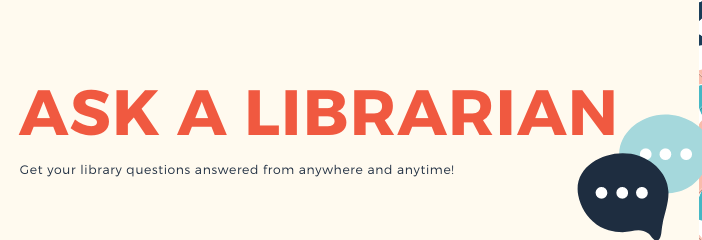 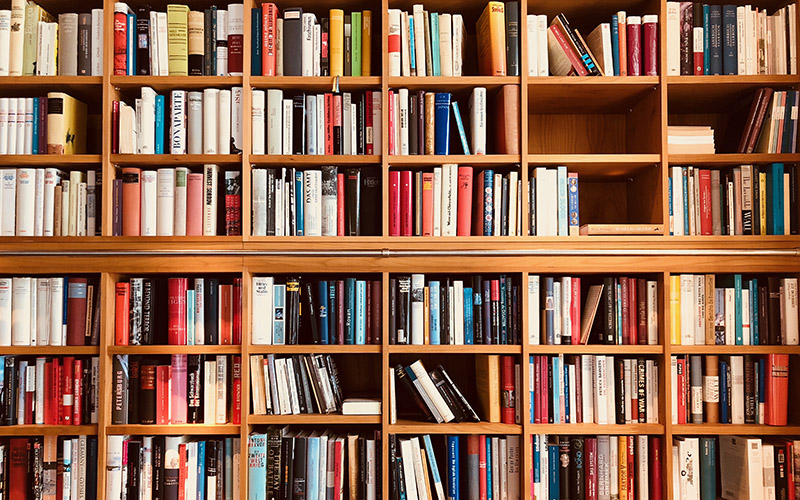 [Speaker Notes: Το προσωπικό της Βιβλιοθήκης καταβάλλει κάθε προσπάθεια να εξυπηρετηθούν όλες οι ανάγκες των χρηστών.]